Healthcare Strategy
Executive Colleague Council – 07.04.22
Healthcare - Agenda
Defined Purpose
Agreed Strategy
2022 Activity 
Timelines
Questions
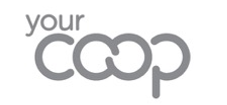 Defined Purpose
Purpose:
To enable Members to live healthier & more rewarding lives.
From
Loss making site 
Fragmented assortment
Small number of services
Some advice on some things
Individual campaigns
To
£1m contribution within 5 years
Clear range architecture with hero categories
Condition led subscription service to support more positive living
A trusted expert or signpost to the best advice available
Programme of campaign activity on topics that matter most
Task
Strategy
Transform Your Co-op Healthcare into one values driven, trusted provider of healthcare
Increase appeal		increase usage		increase revenue	            increase impact
Outcome:
Create an integrated digital service that helps members and customers live healthier and more rewarding lives
3
[Speaker Notes: Essentially Digital has moved from add-on to the focal point of the operations]
Our Proposed Value Proposition
“Your Coop Healthcare is for people who want to actively manage their health. Unlike other healthcare providers, we offer integrated and personalised care, support and solutions to enable them to live healthier and more rewarding lives ”
[Speaker Notes: GA]
Proposed Healthcare Strategy House
Deliver Integrated & Personalised Care, Support & Solutions
Strategy
Purpose
To enable members to live healthier and more rewarding lives
Priority Audience
Active Seniors, Busy Professionals & those Starting Out
Integrated & Personalised Care

We offer tailored assessments and condition management plans based on your health information and needs
Support

We support you on your journey to improved health by ensuring  monitoring, professional support and resources are available to you
Solutions
 
We offer a range of curative and preventative products and  services in order for you to achieve your health goals
Supports
Frictionless, Simple, Personalised and helpful
Experience
Community Healthcare
Digital Consultations
Campaigns
Subscription Health Plans
Key Components
Health Hub
Pharmacy Services
Prescriptions
Online Store
Desired CTA
Be confident that YCH will improve your health
Tone
Professional, Knowledgeable, Caring
Profitable growth and Member Engagement
KPI’s
[Speaker Notes: GA]
Key Components Summary – 5 year view
Your Coop Health Plan - Building long term relationships by maximising the use of Technology
Community Healthcare
Digital Consultations
Subscription Health Plans
Condition led subscription proposition for a range of preventative and curative health needs
 Digitally enabled - Using member data & for the fulfilment of consultations
 Tailored plans that incorporate integrated incentives and discounts from other trading groups 
Collaboration with local providers of bespoke services to create all round service
Online Doctor via 3rd party 
 Bookable Online Pharmacist video consultations 
 Access to members data to aid consultation process
Access to physical Healthcare services within local communities – i.e. prescription collection points 
Collaboration with local providers of bespoke services to create all round service 
Work with community partners to provide services to local community 
Champion a community give-back scheme
Healthcare Basics-  Done Brilliantly
Online Store
Pharmacy Services
Health Hub
Prescriptions
Campaigns
Remote prescription delivery operation offering free prescription delivery across UK
Go to place to Members Health questions and queries
Dedicated campaigning area for causes chosen by our members & working with other co-operatives with an ambition to drive law change
Comprehensive over the counter and P-Med  product ranges that are competitively priced
Traditional pharmacy services offered digitally and physically through food stores
[Speaker Notes: We want to deliver the basics]
Key Components Summary – 2022 Activity
Your Coop Health Plan - Building long term relationships by maximising the use of Technology
Community Healthcare
Digital Consultations
Subscription Health Plans
Launch Health based subscriptions

Create and launch 3 subscription models to test subscription activity, one care related, one condition led and one based around general health services
Implement Pharmacists Consultation Model 

Model for digital Pharmacist consultation to be implemented and used as standalone product and as part of subscription and added value component to selected products
Implement 2 physical links to our Communities 

Identify 2 ways of physically linking our products and services to our local communities
Healthcare Basics-  Done Brilliantly
Prescriptions
Online Store
Pharmacy Services
Health Hub
Campaigns
Champion 2 Campaigns
Champion 2 Health related campaigns (1 existing and 1 new) during 2022
Increase Patient Numbers 
Implement Prescription management and delivery app
Launch “Specialist Subjects”
Identify 5 key categories and launch content Hub
Increase Competitiveness 
Full range review across all existing and new categories to establish credibility in market
Increase Brand Exposure 
Mobile Vaccination clinics set up within existing trading sites
Timelines
Q3 
Subscriptions 
Campaigns
Q1 
Script App
Online Range
Jan
Dec
Oct
Nov
May
Sept
Aug
Jun
Feb
Jul
Mar
Apr
Q4
Community HC
Mobile Vaccs
Q2
Digital Consults 
Health Hub
Questions?
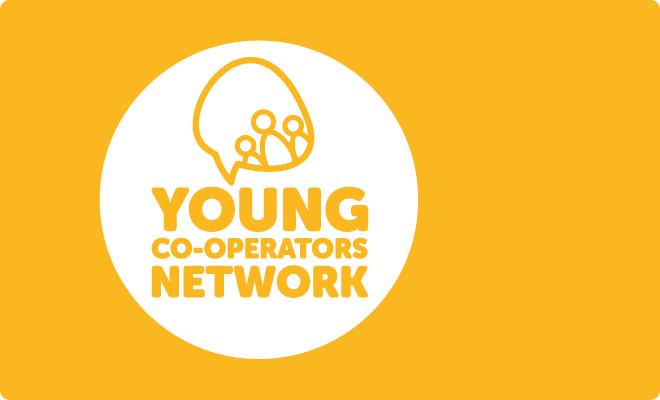 Ayesha Di’Angelo
Key Priorities 2022/23
To develop the Young Co-operators Network as a valued resource for its members and increase its participation and engagement 

Encourage an understanding of the importance of Democracy in a co-operative and increase democratic Engagement 

Promote of the benefits of Membership to the Society and YCN  of members under the age of 30. 

Raise awareness and promote the importance of community co-operation and create the opportunities for Young Members to get involved in localised Volunteering within Regional Communities. 

Raise awareness  and promote Co-operative solutions to business and community challenges 

Raise awareness to the Society’s  wider Sustainability strategy and promote involvement as appropriate
11
Our MEC Young Members
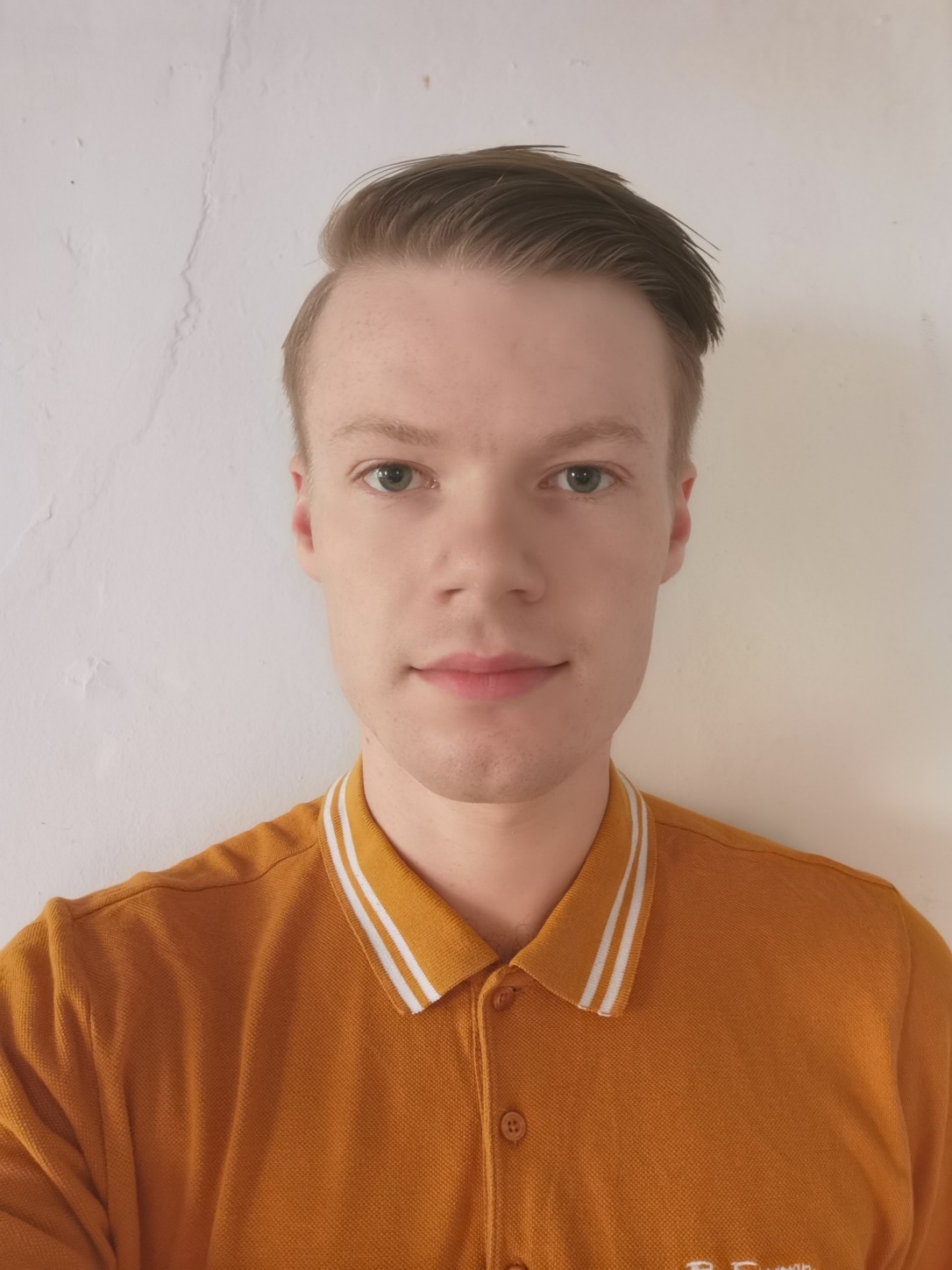 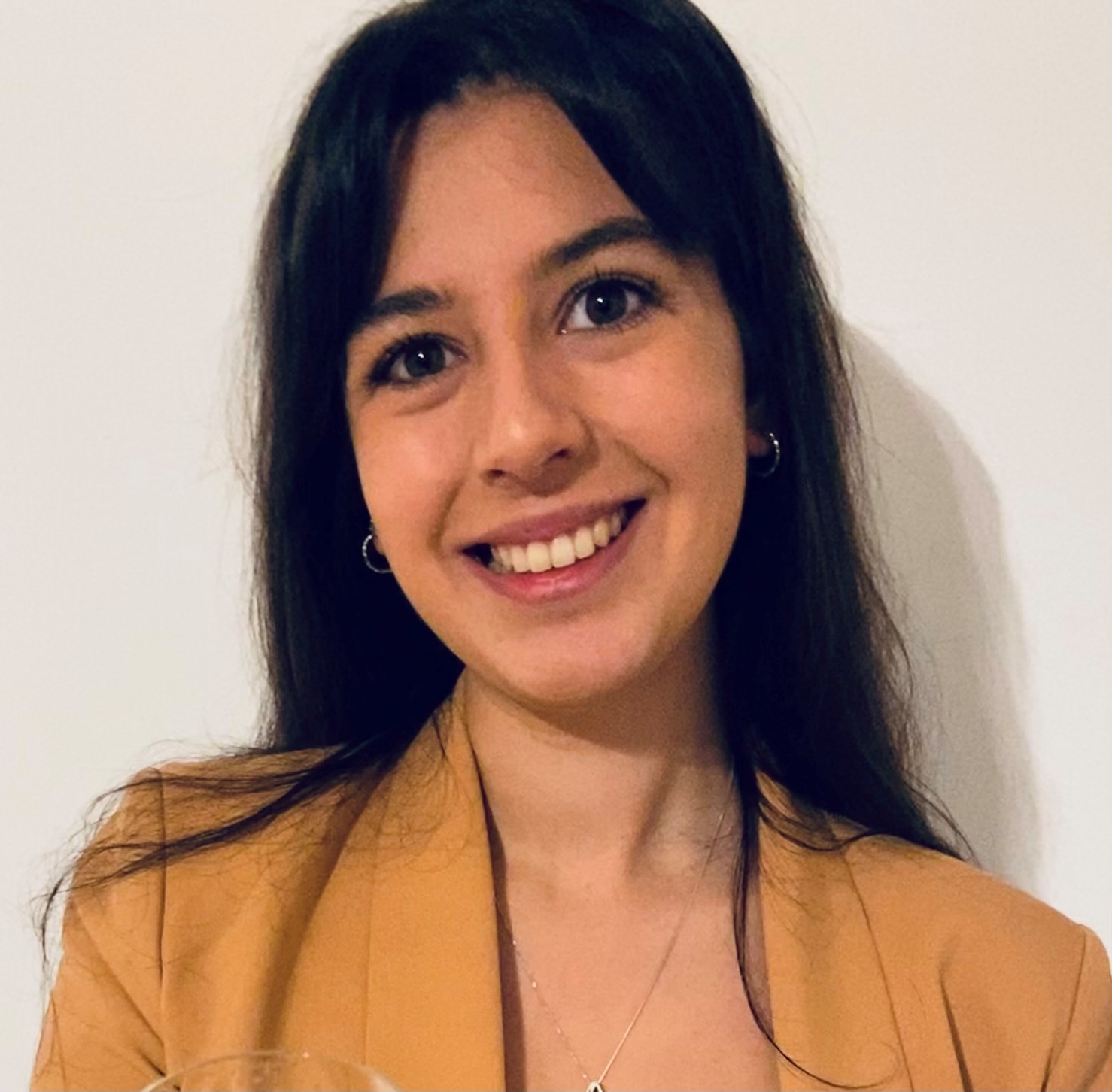 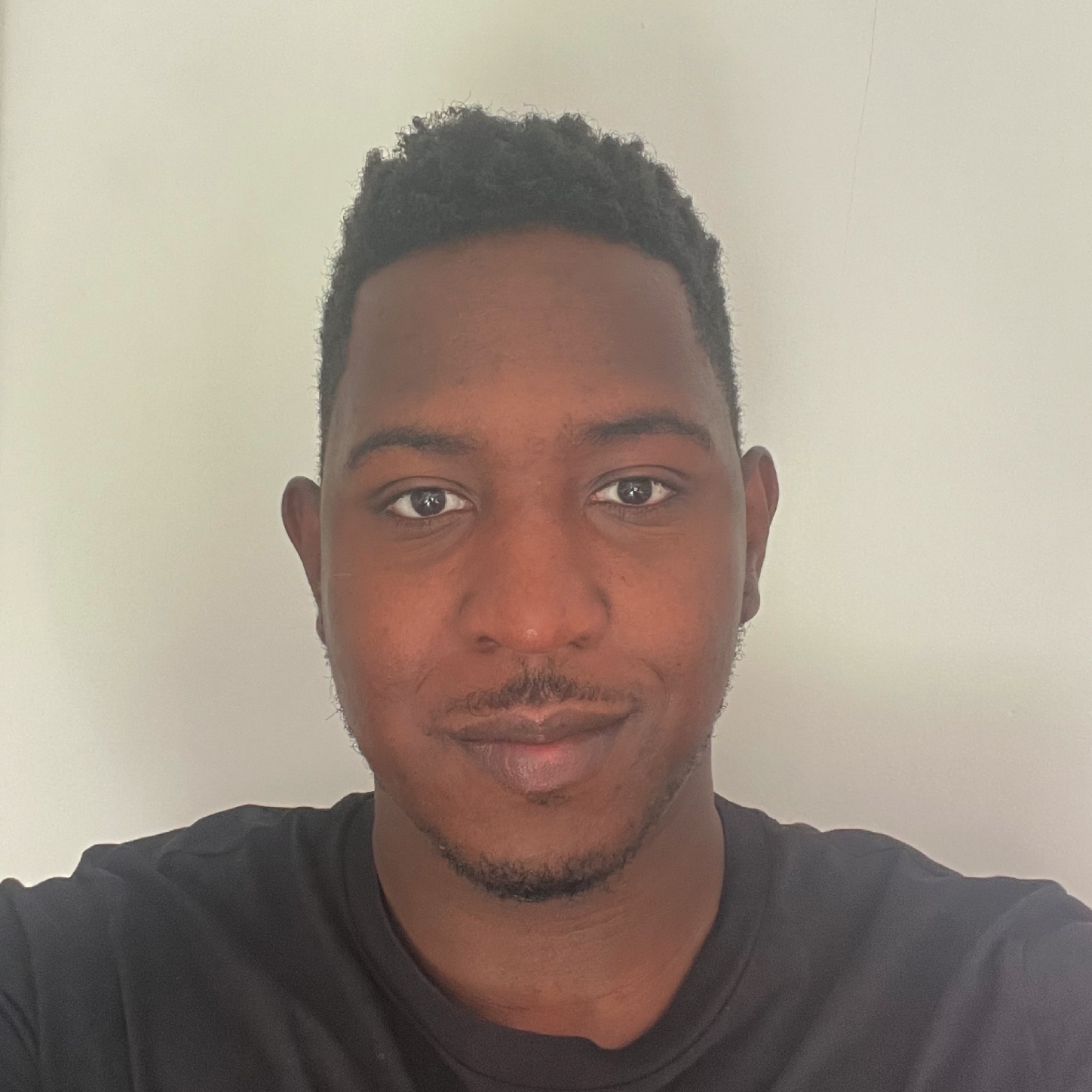 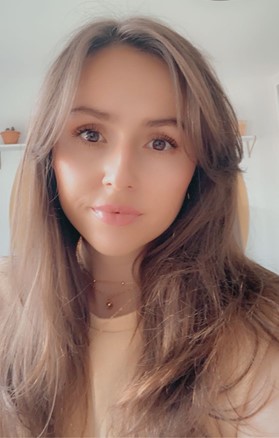 James McLelland 
 Young Co-operator
Imogen Head 
 Insight Analyst
Ben Johnson 
 Utilities
Emily Stafford 
Customer Support
BOOSTING ONLINE engagement
LINKED IN: 
Platform for education/ career opportunities
Law firms, Banks are already doing it 
 Interaction and more Engagement 
Link with recruitment/ YCN applicants
INSTAGRAM: 
Young people are very active on it
Extra method of engagement 
Stories/ Posts 
Establishing overall network
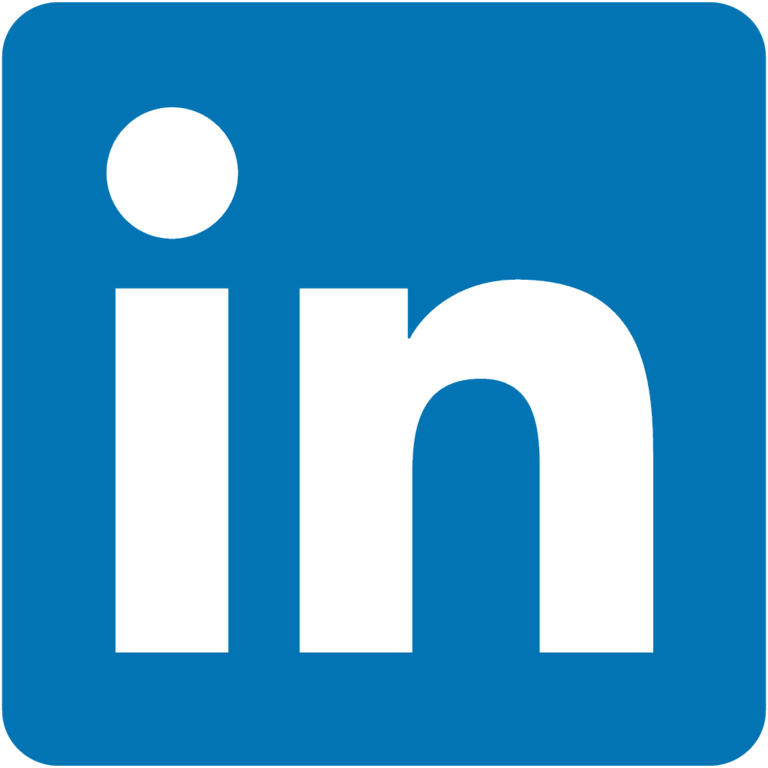 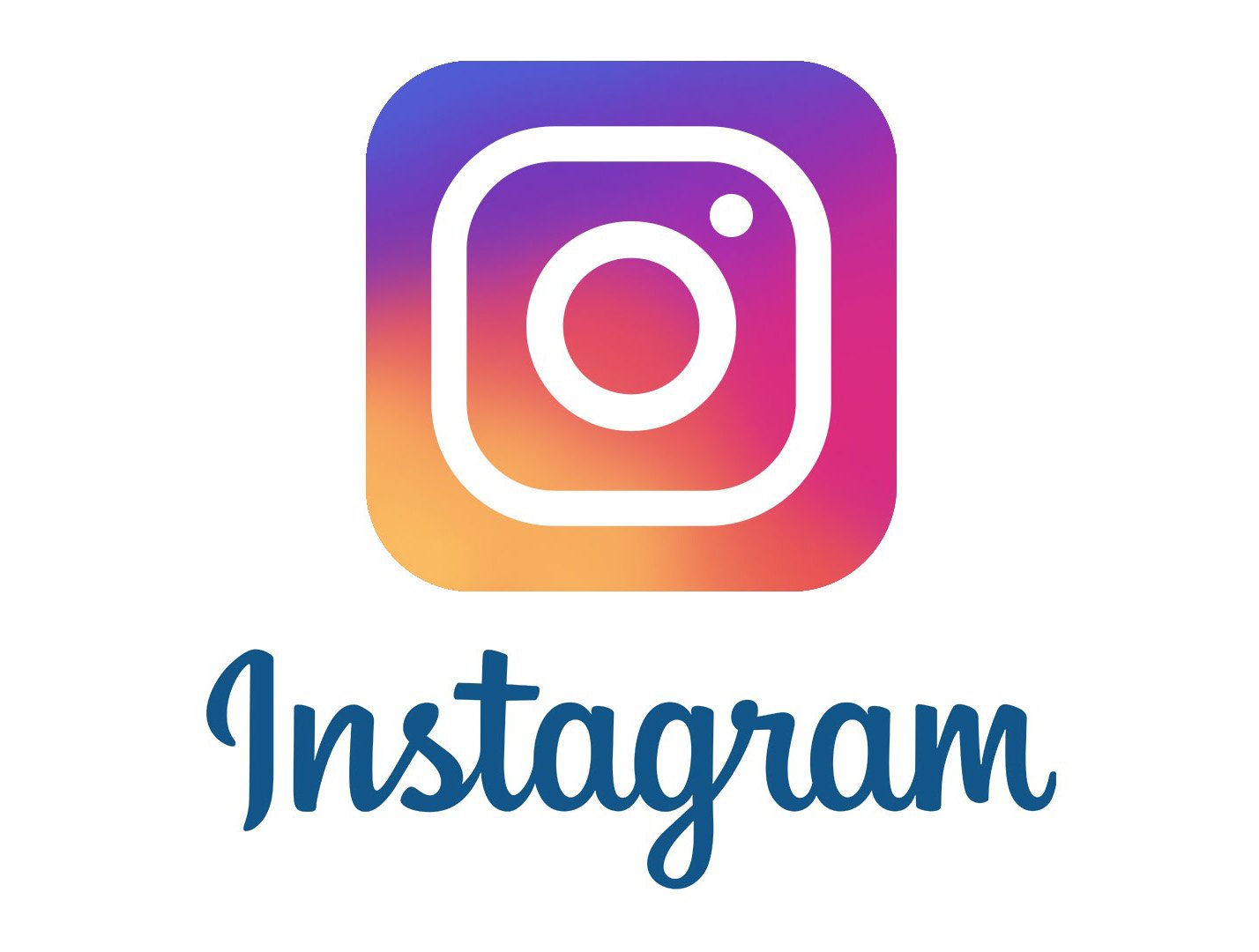 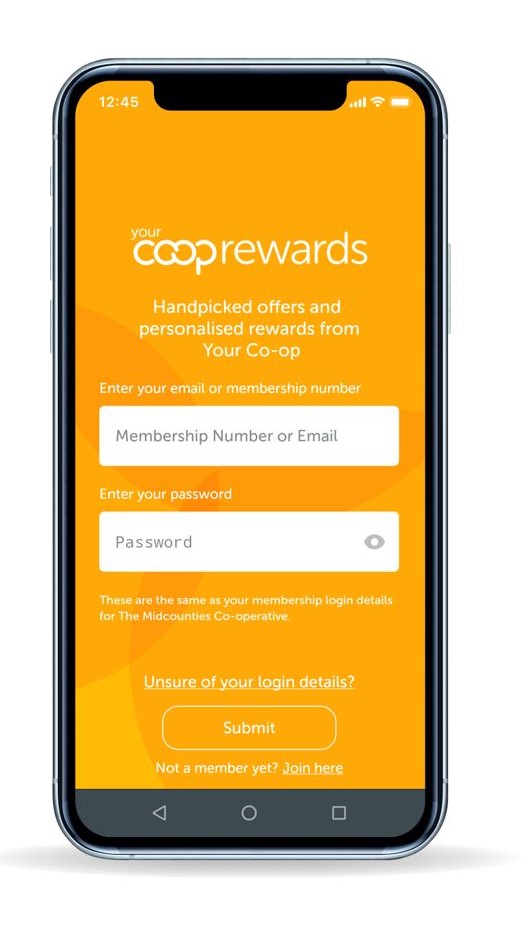 Your CO-OP APP: 
Make use of the space 
Updated posts/ Regular competitions 
Platform for surveys/ Interaction
PODCASTS: 
Ideal for easy listening back
Gives young people flexibility 
 Can explore topics that don’t need an audience 
‘Submit’ questions option for interaction
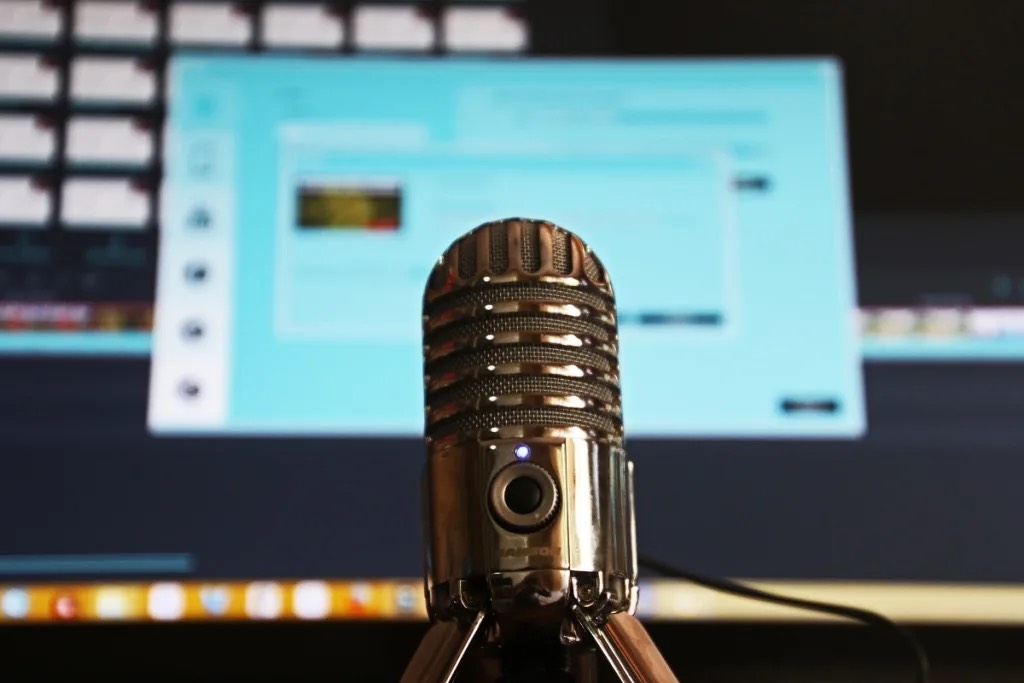 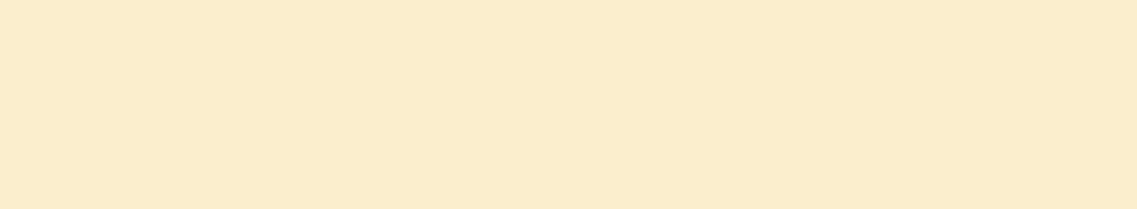 Engagement with Young People – COOP Group UK – In It Together Podcast
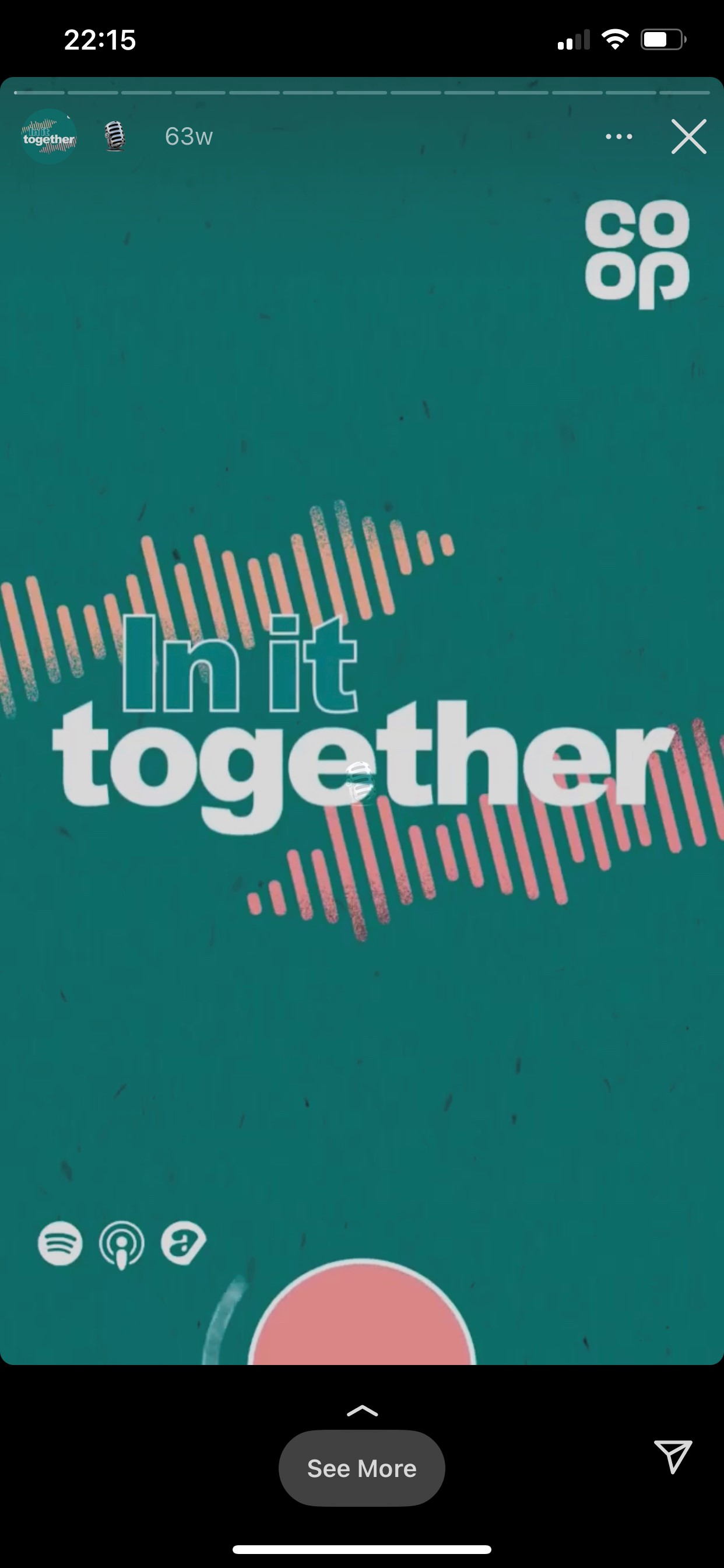 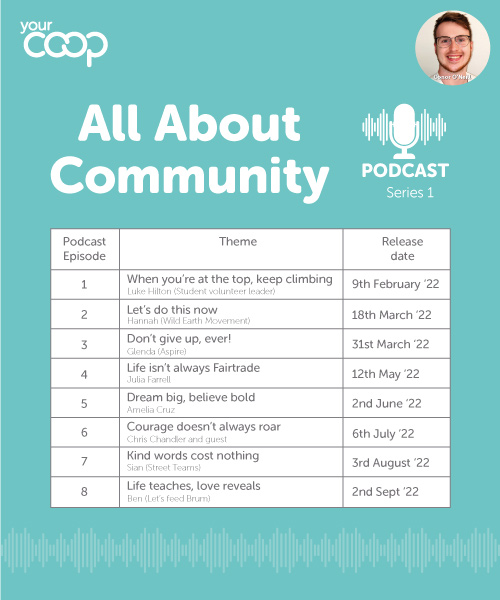 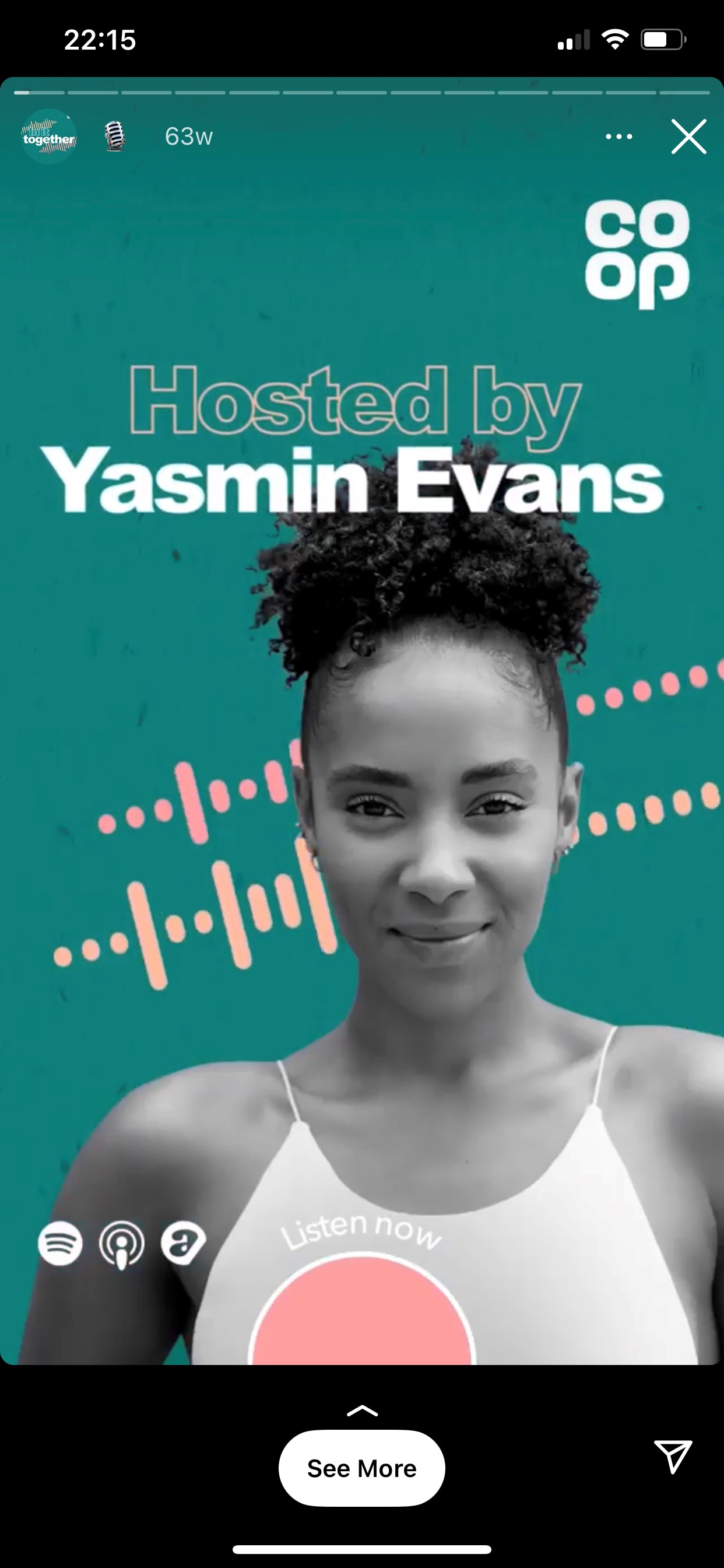 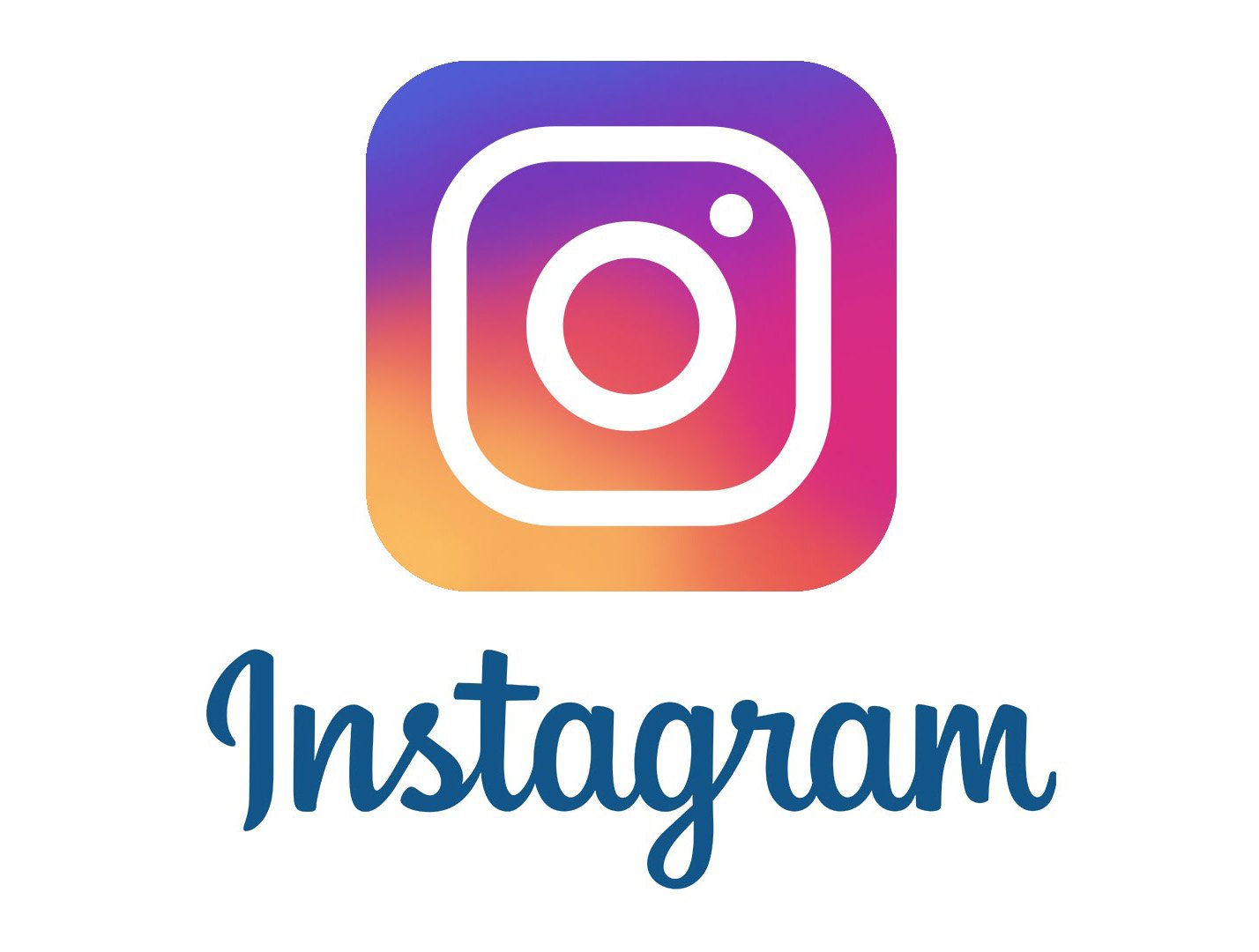 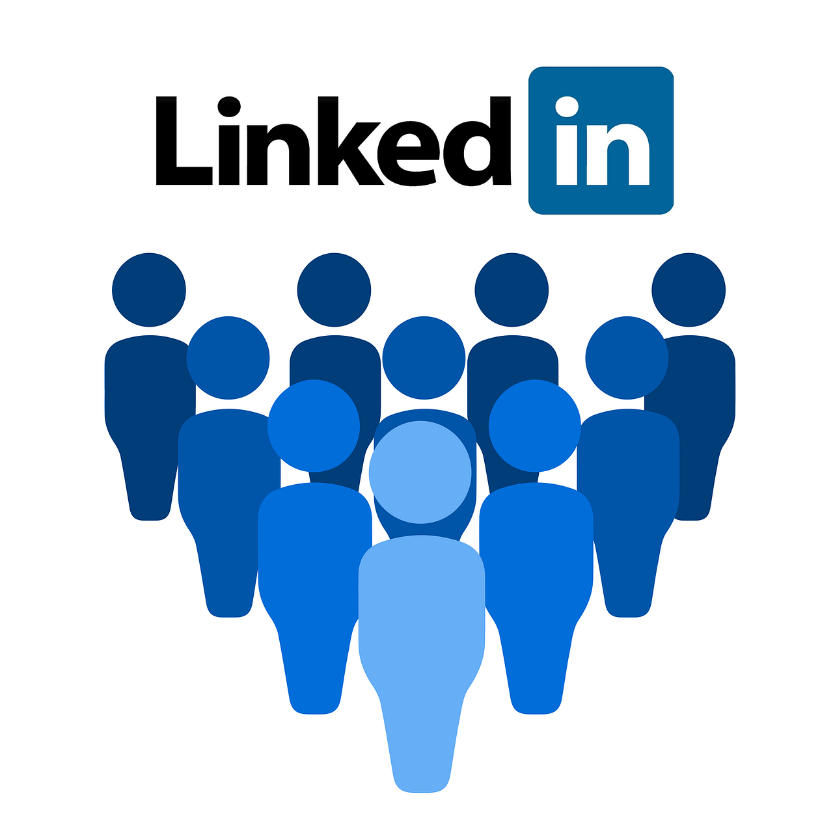 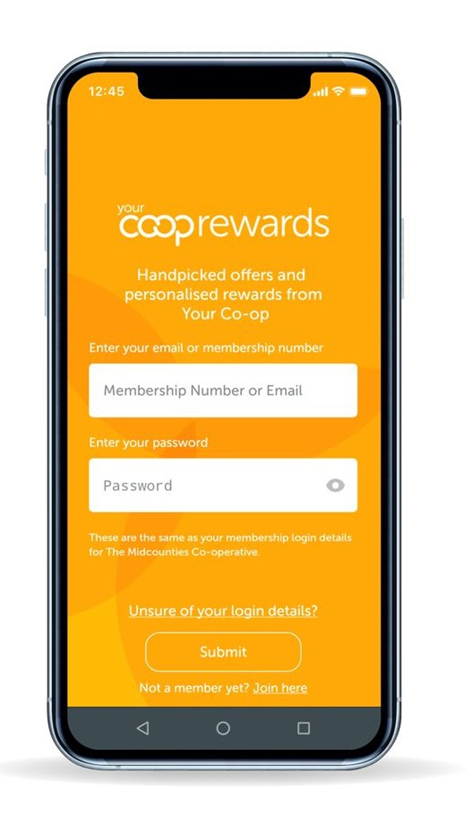 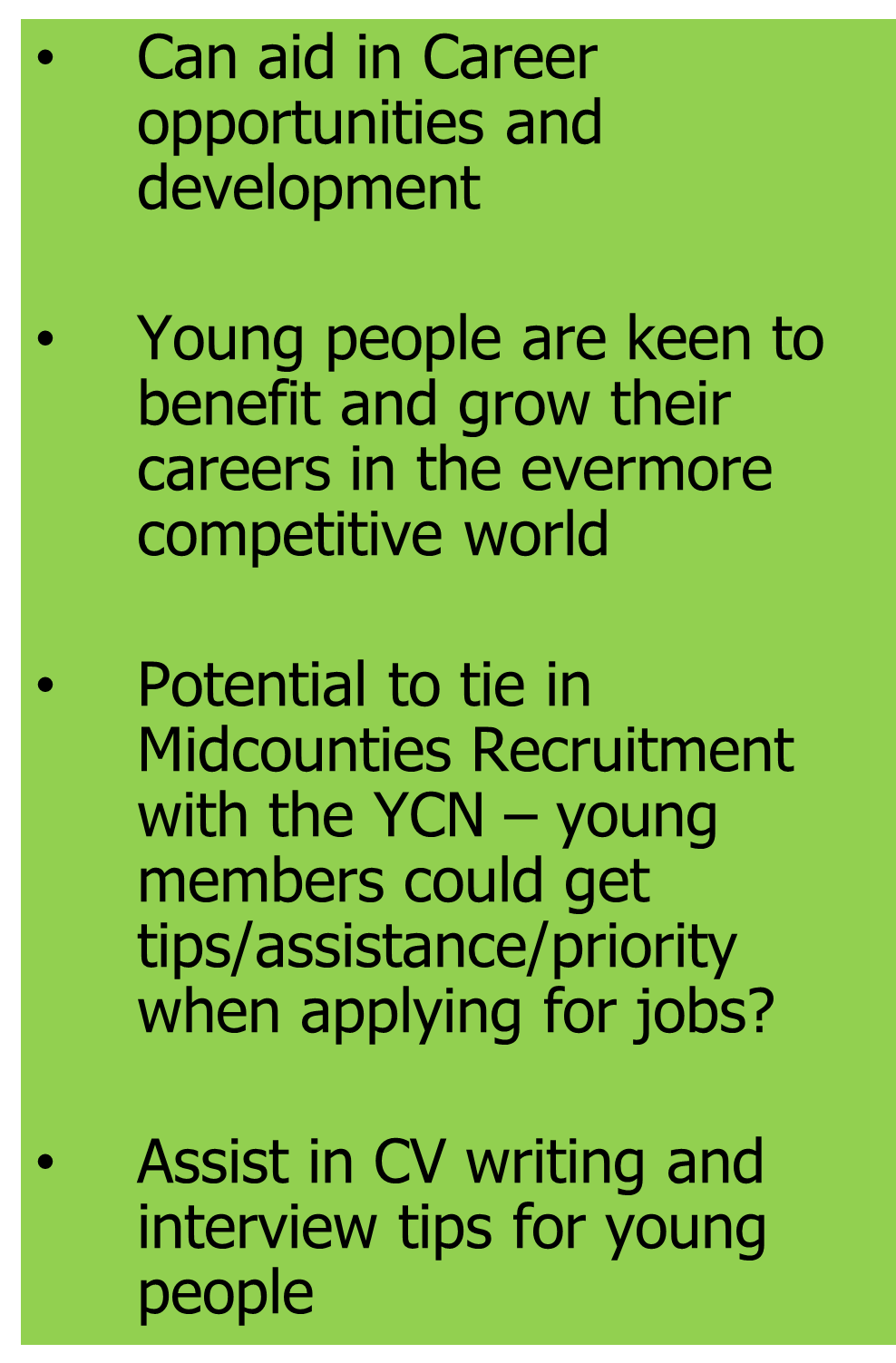 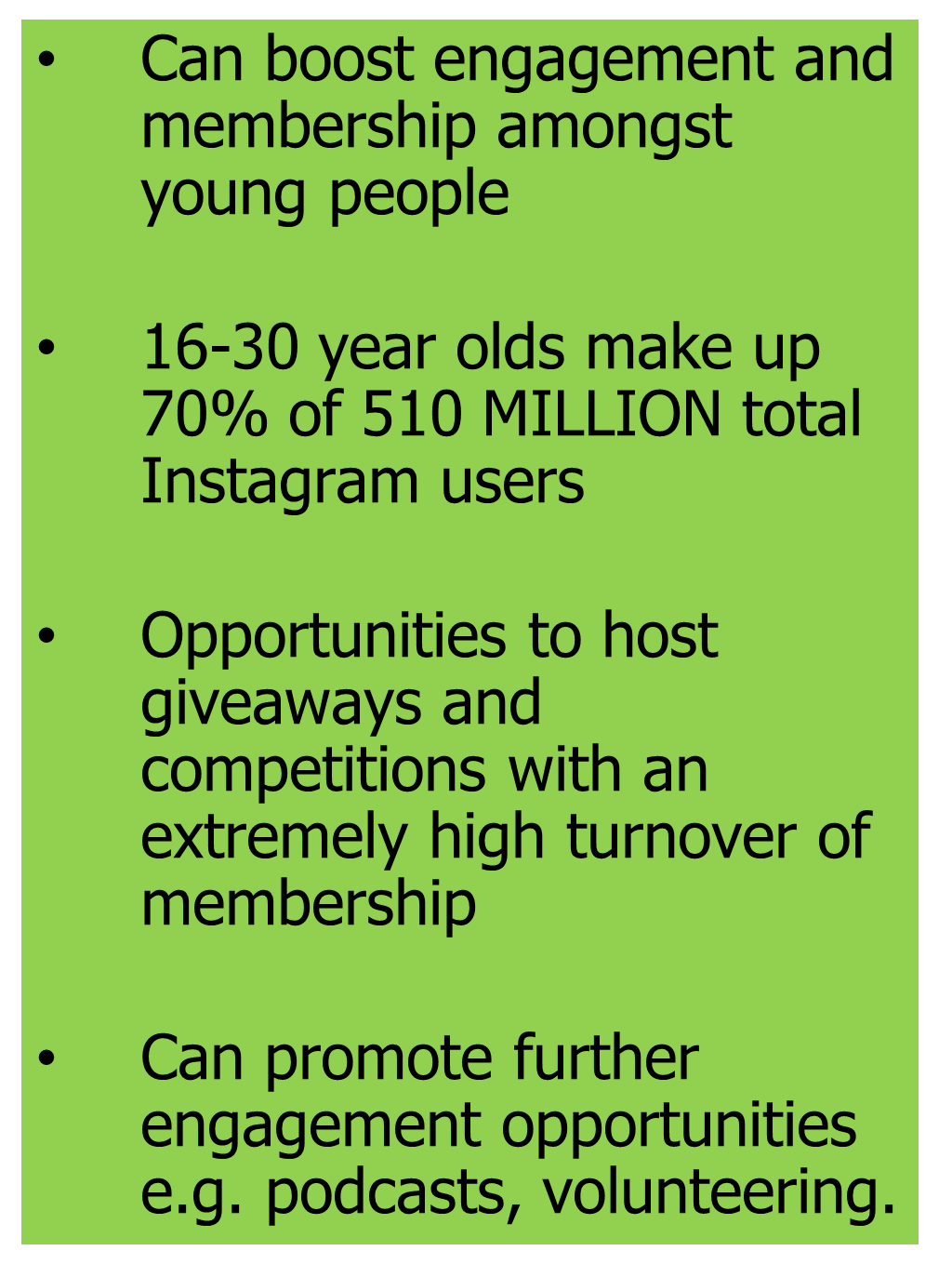 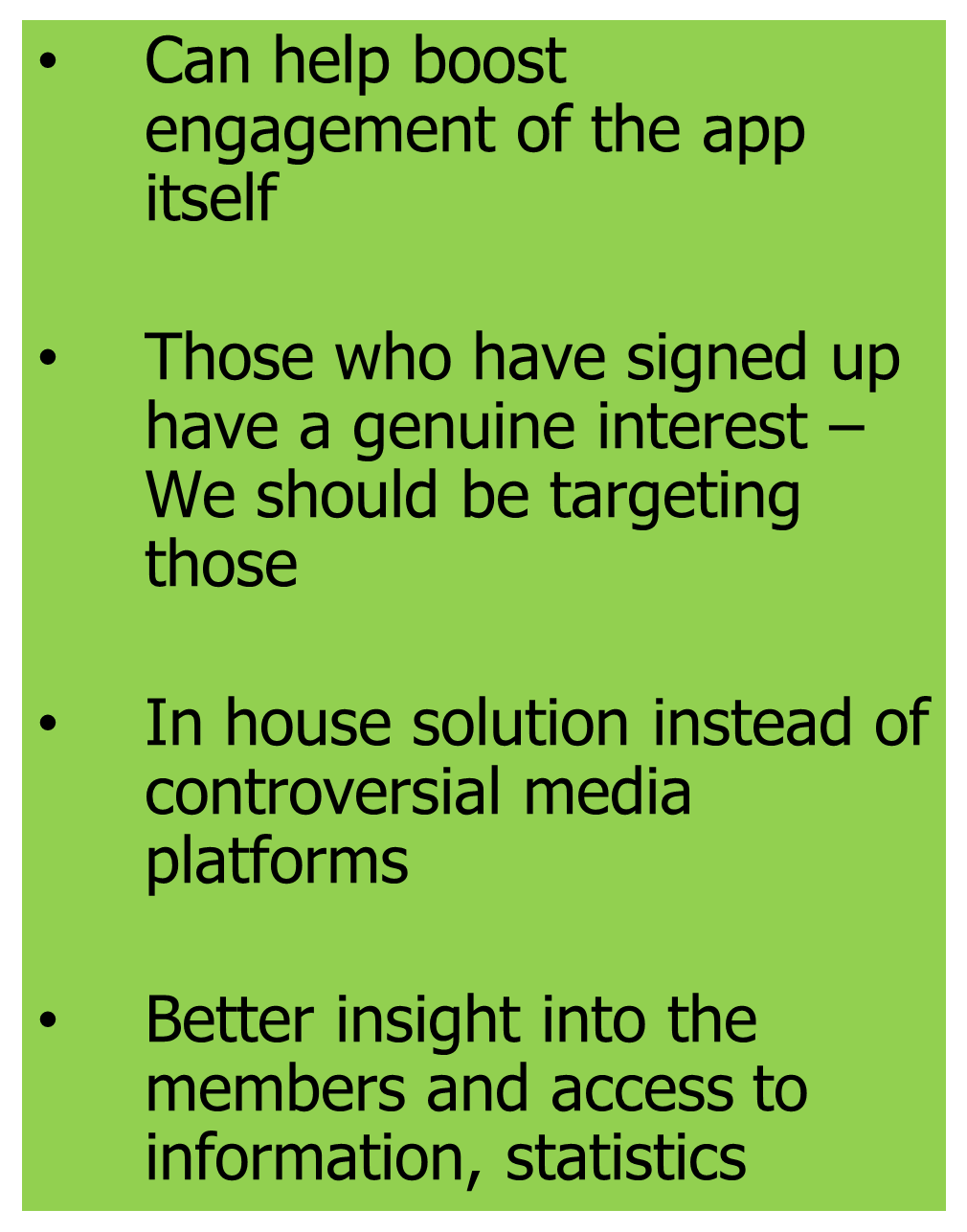 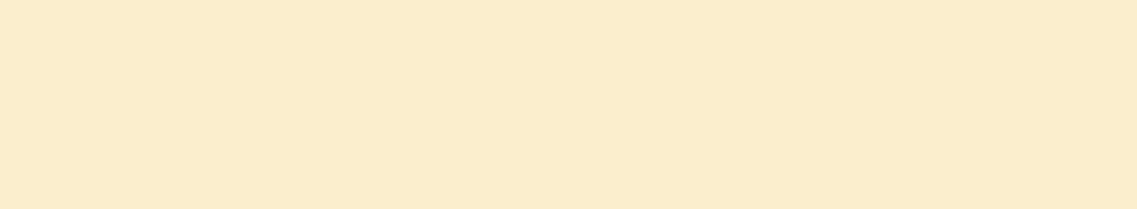 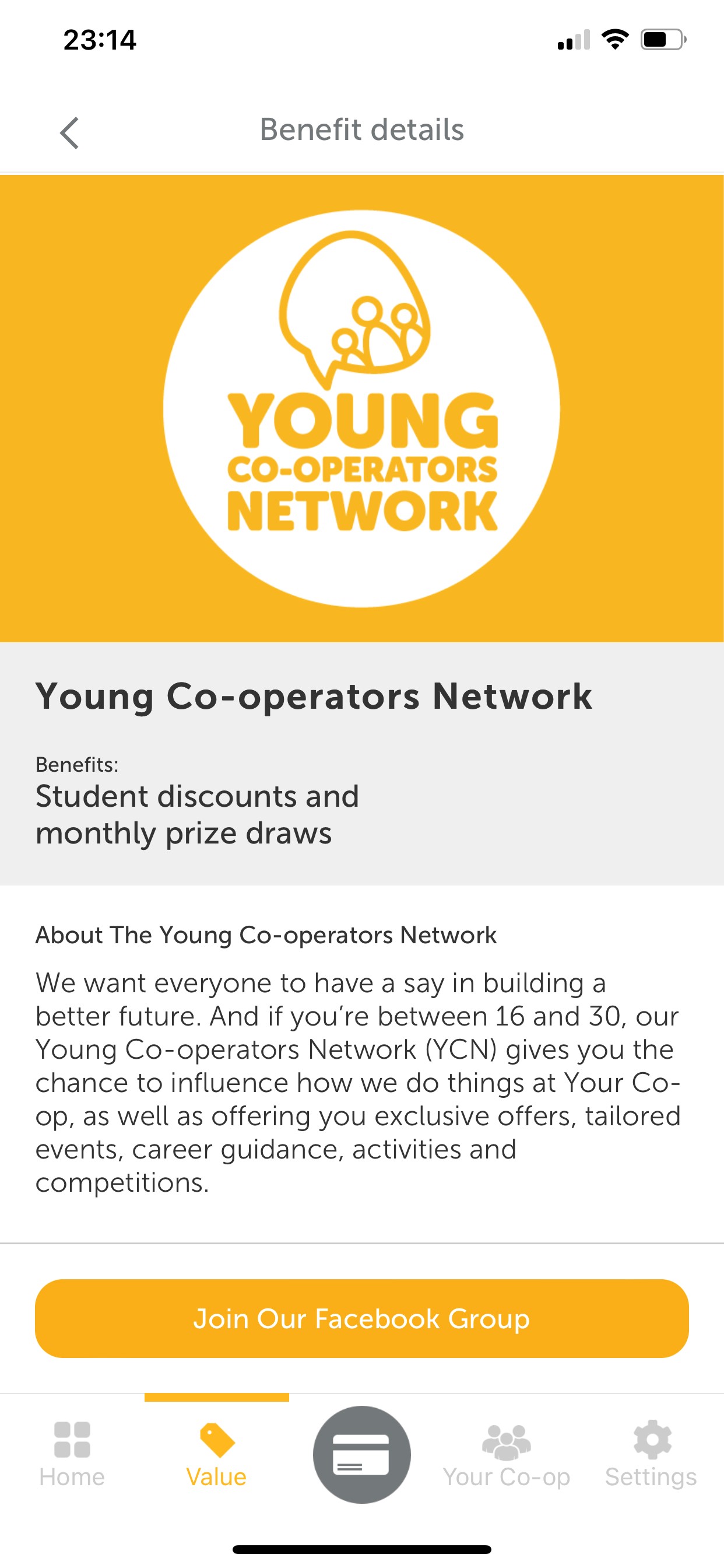 YourCOOP MEMBERSHIP APP
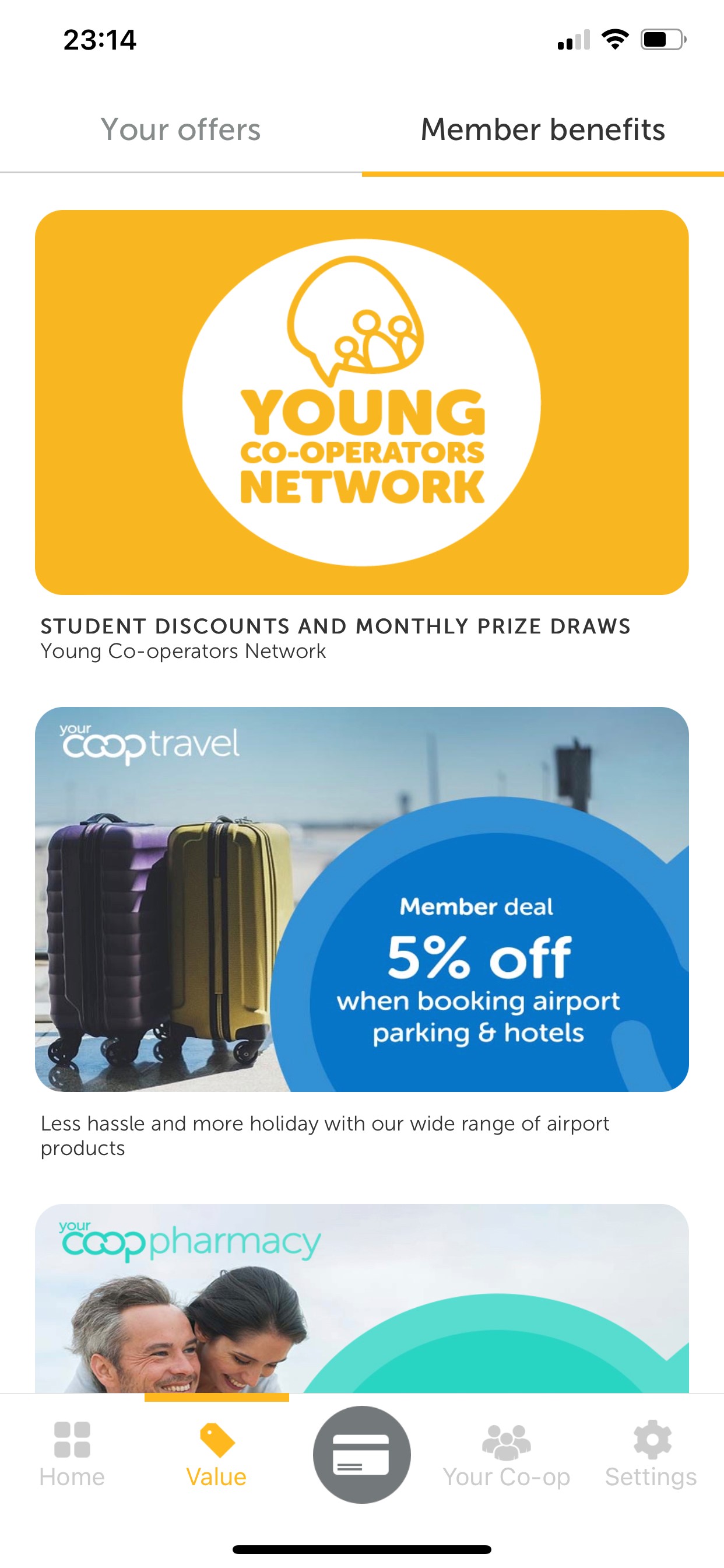 Member App: Measuring our success
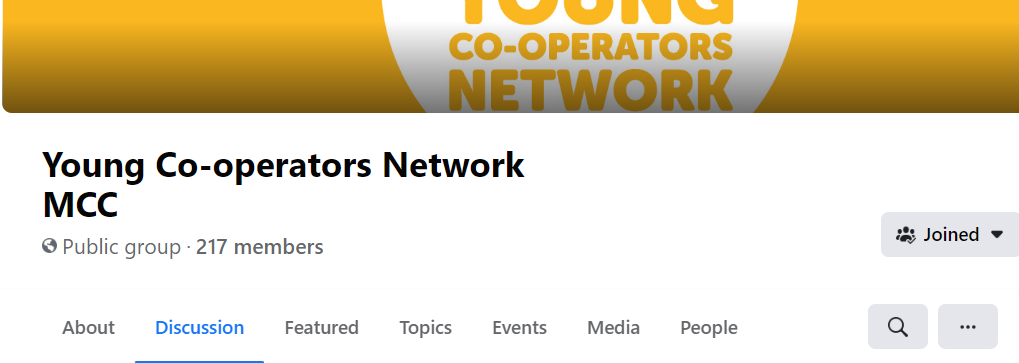 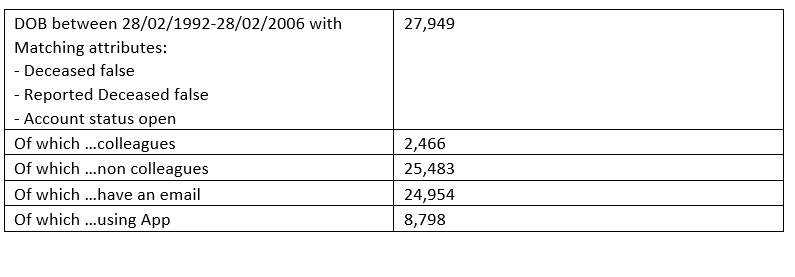 What’s going on?
MIND
- Working with Paol to deliver mental health sessions: Life After Covid, Self image 
        

Green Skills Week 
Workshop for year 10s alongside Amelia Crews and Fairphone 

Global Recycling 
Focus into fast fashion brands and impact on our environment. How we can tackle this?  

Earth Day
-  Raise awareness of the environmental issues which face the whole of planet Earth.
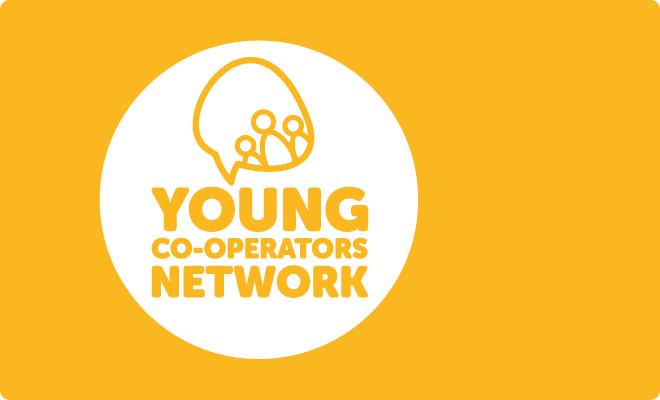 Thank you! Any questions are welcomed!
What Good Looks Like
What is What Good Looks Like?
Driving best performance through engagement
Empowering Store Managers to make decisions 
Having great conversations with our teams 
Idea sharing and implementation
Effective planning 
Reviewing performance regularly
Living by Society values & principles
Store operational standards
Excellent check ins & PDP development
Celebrity in their local community
Reward & recognition
Defining WGLL
LEAD Framework
L
E
Experience
Ensure the best possible experience for our customers and members by bringing to life the full range of products & services
Lead & Inspire 
To lead and inspire teams to be the best they can be as a team or individually
D
A
Demonstrate Co-Operation
Managers to be visible, active & collaborative in their communities. Acting at a Society, Regional, Community & Site level
Achieve
Achieve targets to deliver profitable stores which are safe, legal, compliant & clean
Store Manager Behaviours
Leader
Multi-tasker
Engaging
Target driven
Customer orientated
Resilient
Succession planning
Safe environment
Professional
Drive best performance
Coaching and mentoring
Bringing out the best in the team
Right place, right time
Colleague development
People leader
What words could be used to describe a good Store Manager?
What does the business rely on the Store Manager role for?
Indicators of Lead & Inspire
Have a genuine interest in their team, know & understand them whilst developing and supporting their wellbeing

Create a fun, engaging, diverse & inclusive team environment that allows our colleagues to flourish, & love to work

Have a feedback culture & be confident to have open & honest conversations with positive re-enforcement

Have a performance culture where great performance is celebrated & under performance in managed for improvement
Indicators of Customer & Member Experience
Understanding of what a member focussed store experience looks like, and coaching the team to provide outstanding customer service

Role model excellent customer service to the colleague

Build a team that have customer service excellence, and think Customer first and are knowledgeable of Midcounties products and services
Indicators of Achieve Profitable Stores
Deliver stores KPI’s by having a action plan for areas of improvement

Maximise the value of membership and lifetime value of a member

Best in class leader in legalities, cleanliness and operational standards
Indicators of Demonstrate Co-operation
Be a celebrity in the local community

Be a role model & champion for colleagues and members to get involved

Embrace and have a positive impact on sustainability for the Society and in local community
District Manager Changes
L
E
Changes to visit schedule in frequency and length
More time for you
Coaching sessions
Creating a safe environment 
Being a catalyst for great conversations
Open door sessions
Talent pooling
Reward and recognition
D
A
DM Indicators of Lead & Inspire
Create and own a District succession plan, that allows colleagues to reach full potential

Enable and embed change through coaching and leading SM through effective communication

Have a performance culture where great performance is celebrated and under performance is managed for improvement
DM Indicators of Customer & Member Experience
Analyse customer insight and data to coach teams to deliver best customer service

Celebrate success and coach for improvement when service is not to required standard

Work with Central support teams to understand the customer trends and store demographics to influence the range and services whilst driving passion for food

Coach store teams to drive membership to achieve society aspirations for membership
DM Indicators of Achieve Profitable Stores
Working with SM’s to help them to achieve their KPI’s, track and measure store and individual performance

Delivery of consistent what good looks like by inspiring store teams to be best in class

Create a network to identify key trends in social / economic impacts and competition analysis
DM Indicators of Demonstrate Co-operation
Hold a community ambassador role, promote MCC values and the cooperative difference across our trading area

Be a role model demonstrating knowledge and passion of society values and principles

Create an environment to champion best in class and share best practice
Questions?
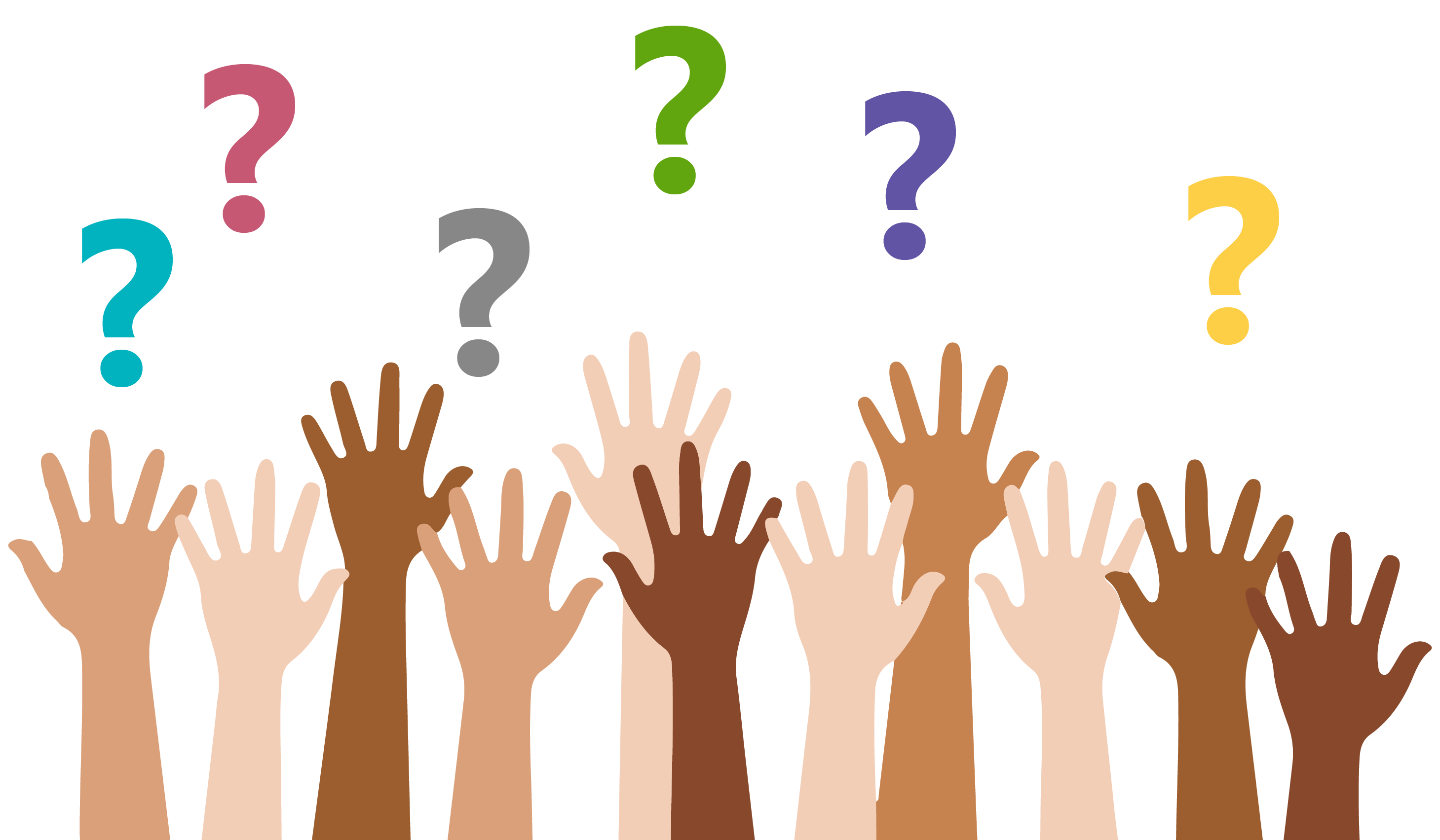 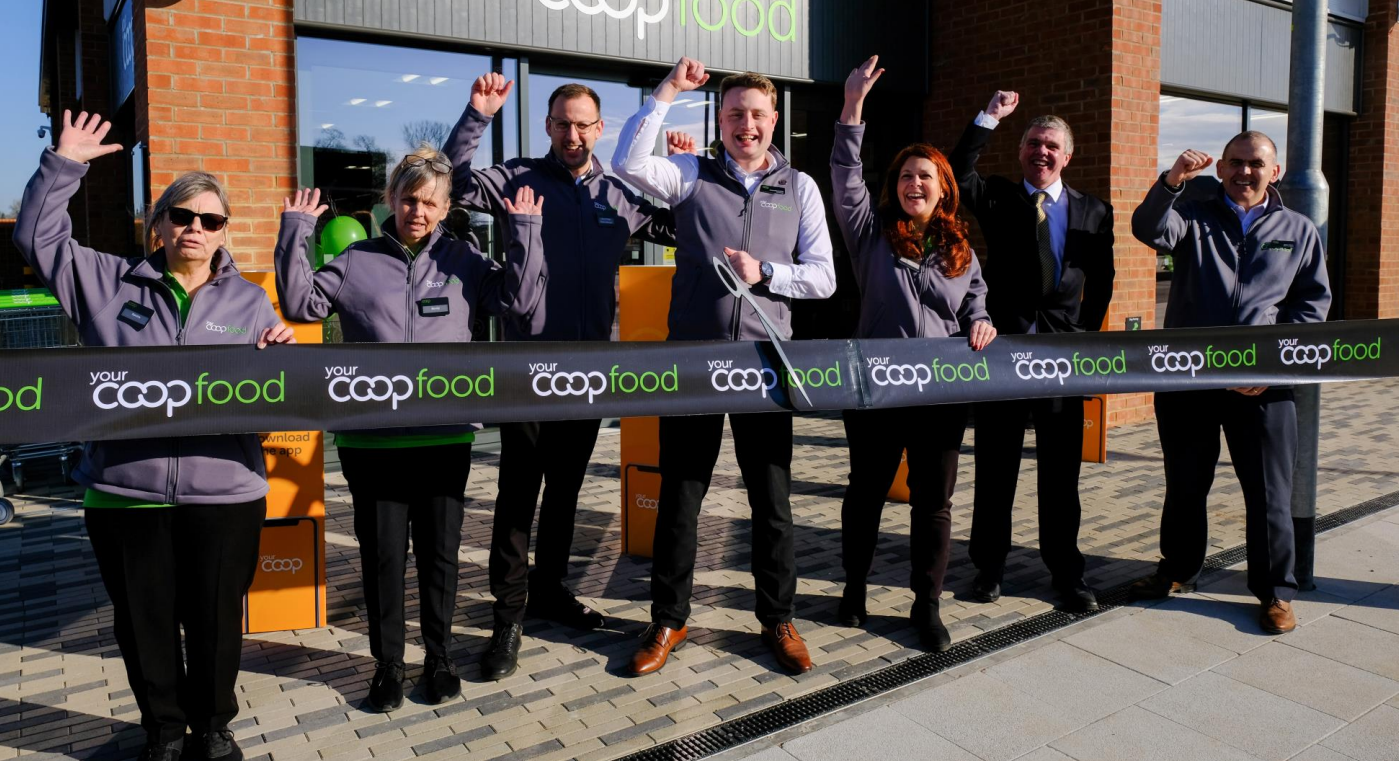 Executive colleague council7 April 2022
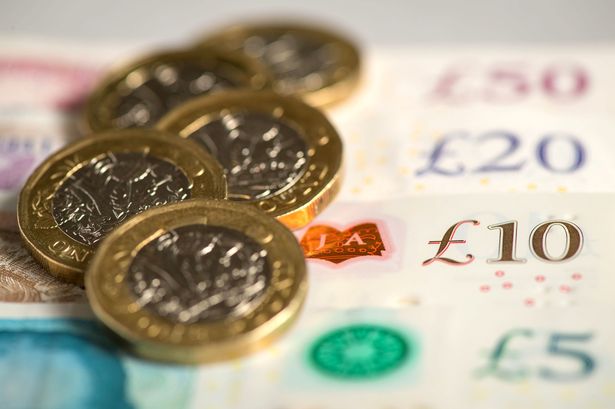 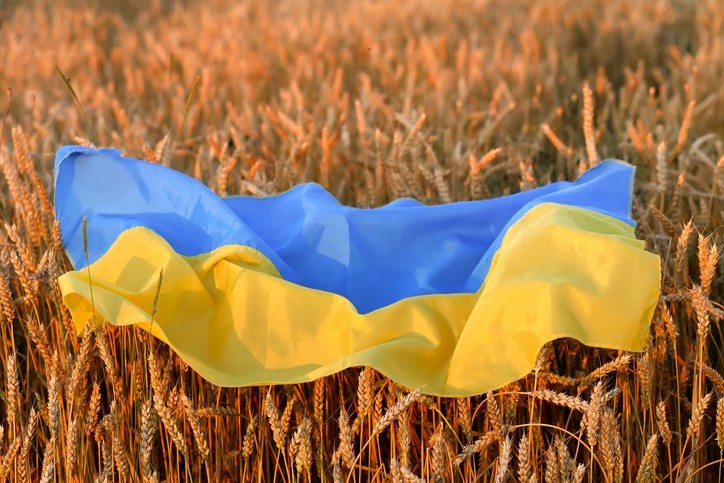 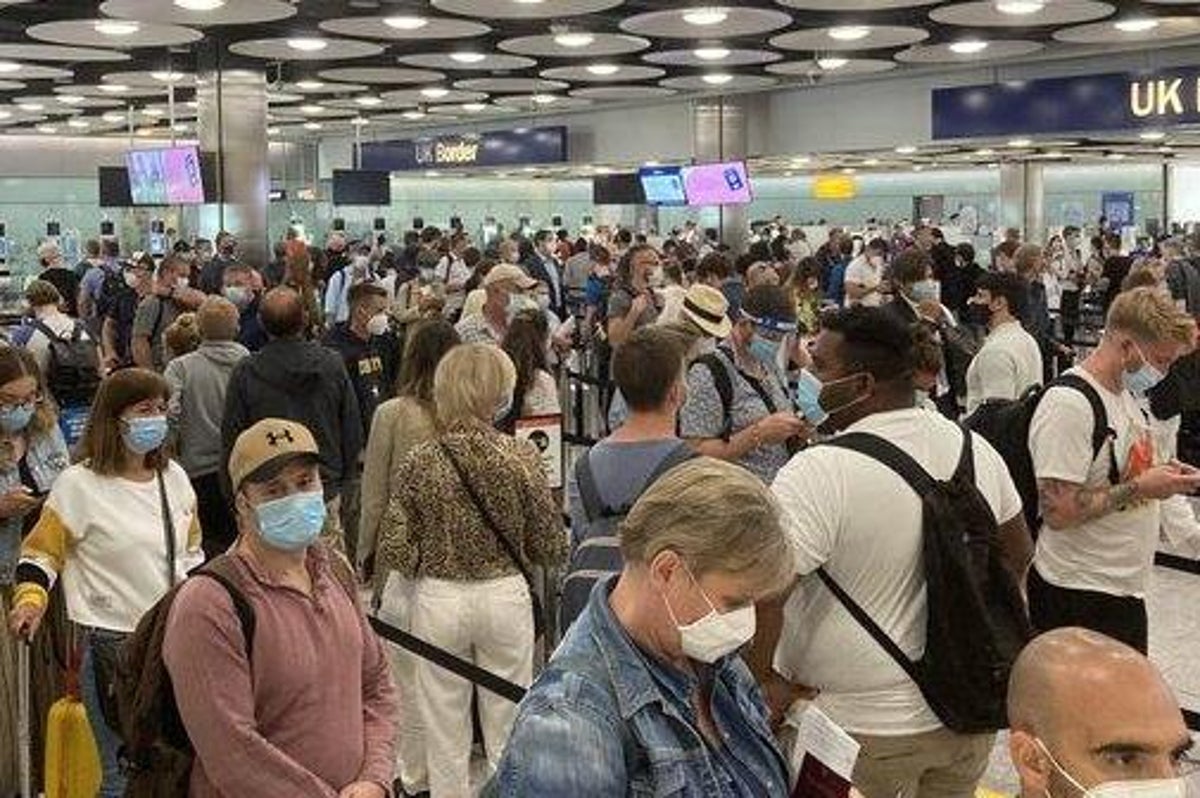 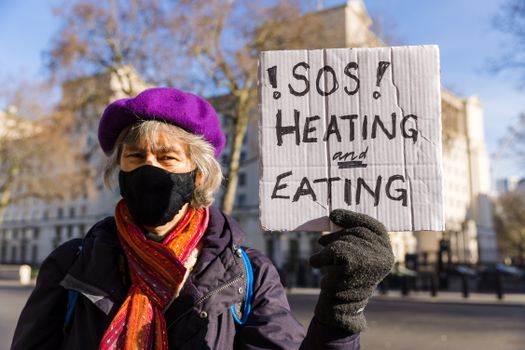 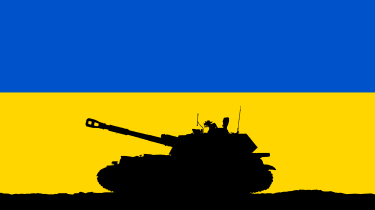 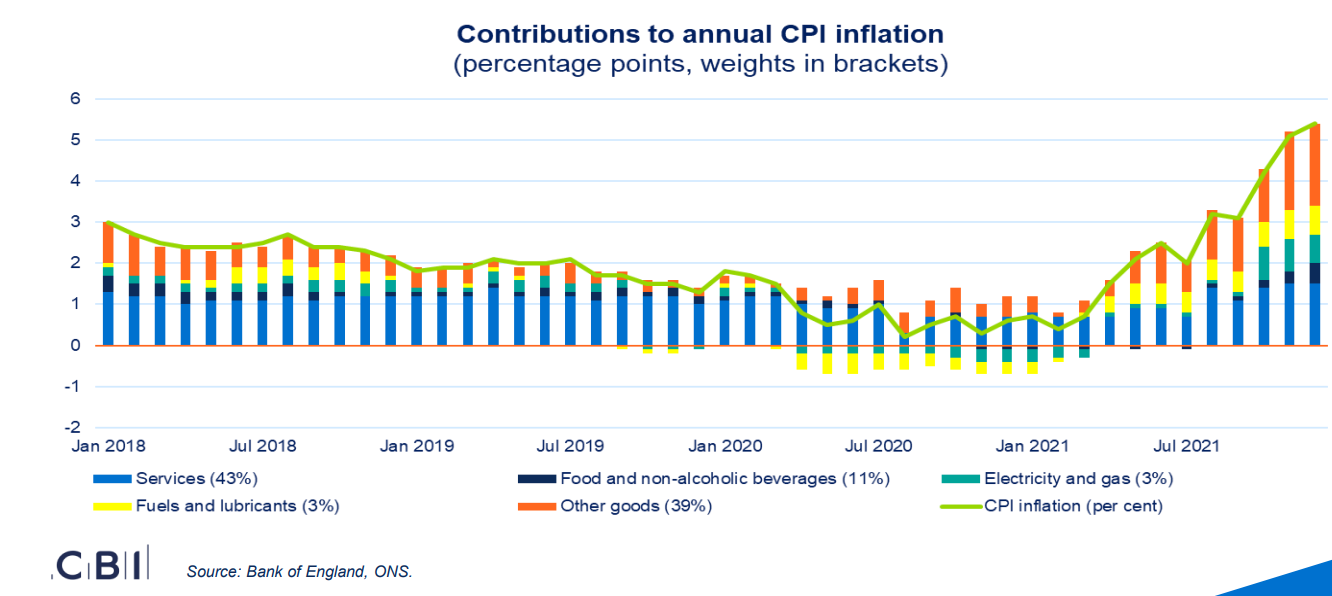 Consumer impacts
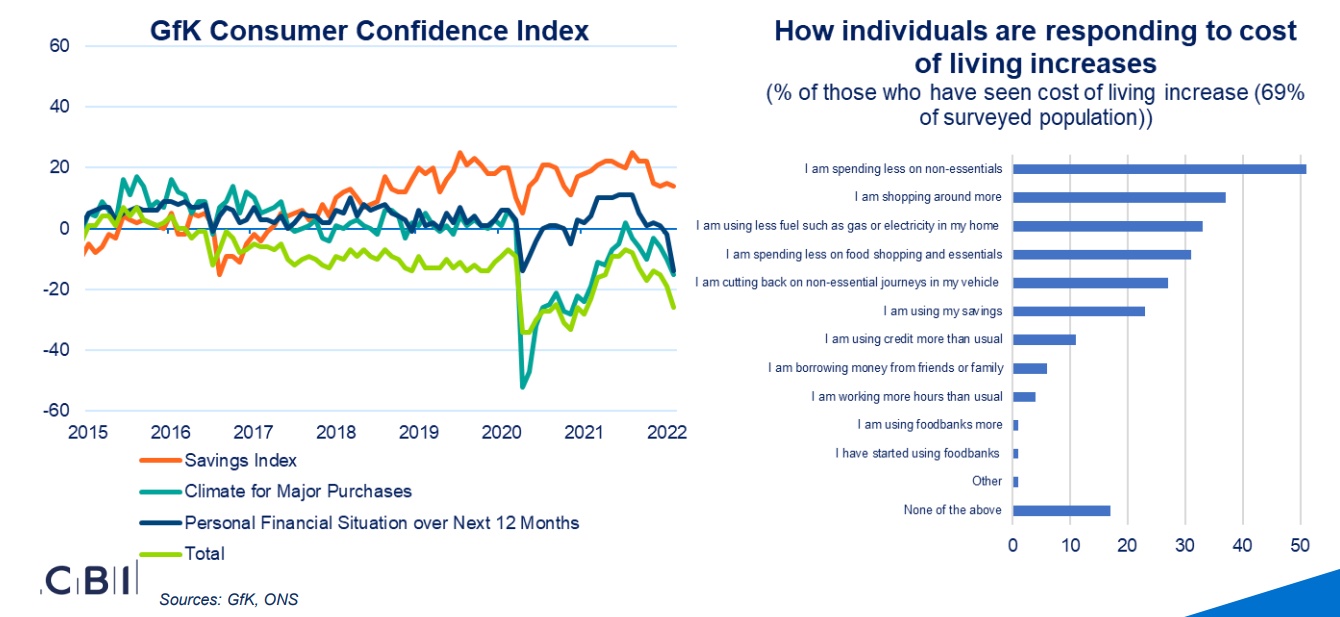 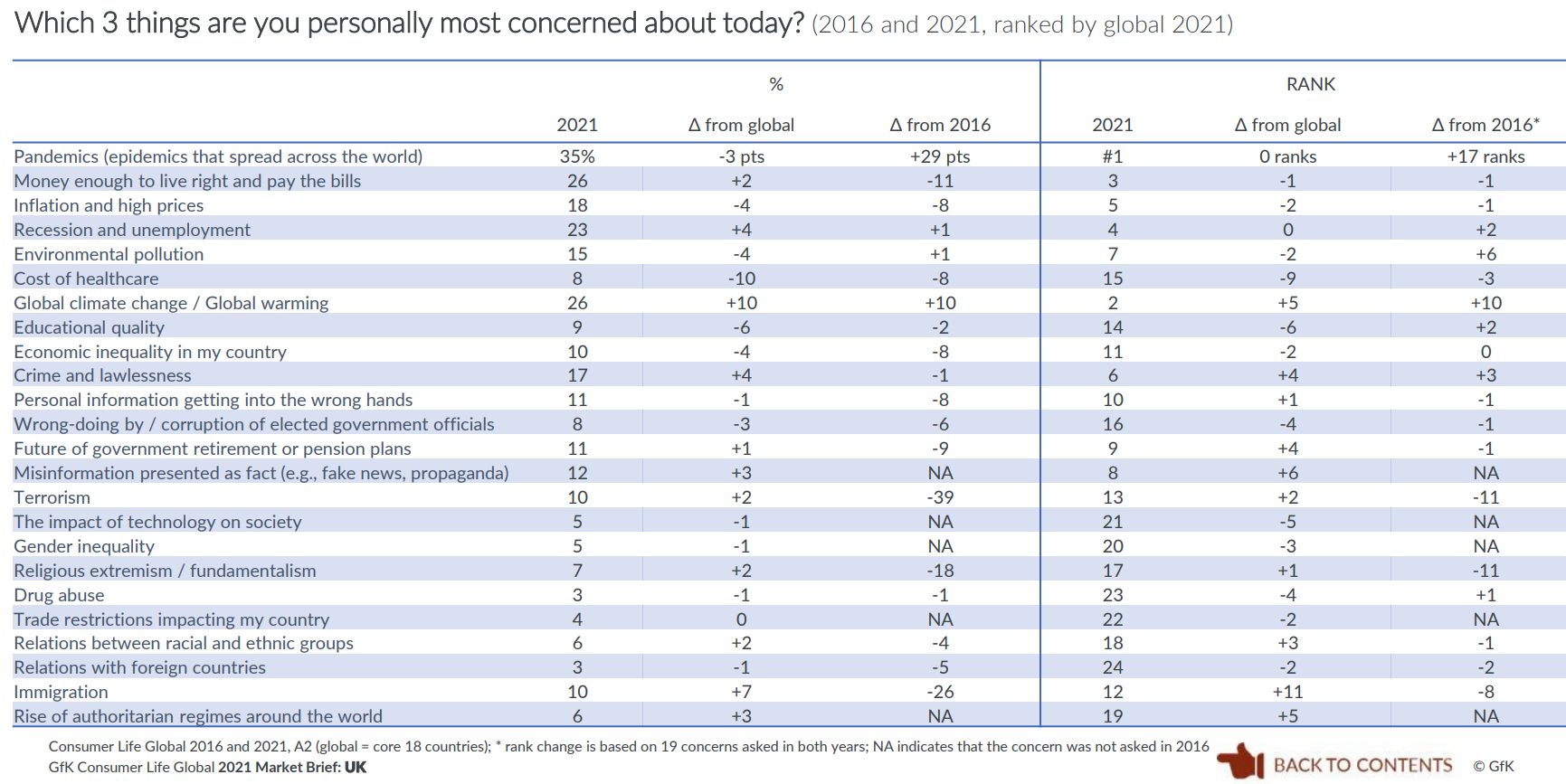 GB market shares: March 2022
The GB market* declined 6.3% in the 12 weeks to 20 March against 2021’s elevated performance, according to the latest results from Kantar. 
Compared to March 2020 when the pandemic impact started, sales are ahead by just 0.7%. 
Grocery inflation reached 5.2% in March, a step up on February’s 4.3%. It is now at its highest level since April 2012.
Other 
multiples
Symbols 
& independents
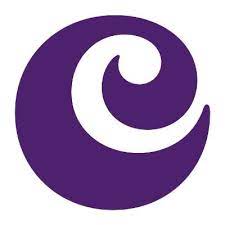 Market growth -6.3%
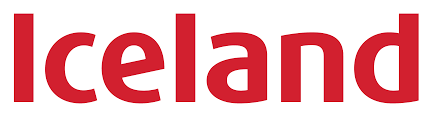 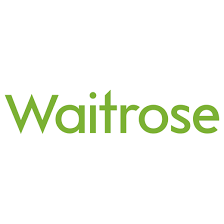 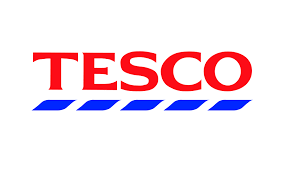 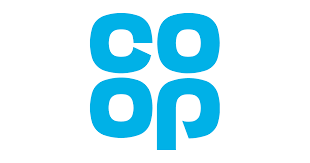 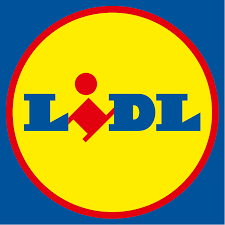 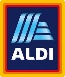 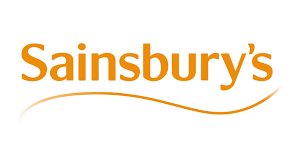 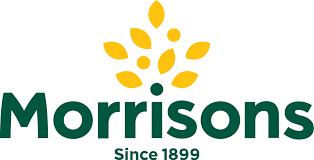 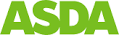 Source: Kantar Worldpanel, 12 weeks to 20 March 2022, IGD Research * Take home grocery sales
2022 vs 2020: providing a two-year comparison
To give further context to the year-on-year sales growth, this graph shows 2022’s results vs 2020, showing a comparison against sales recorded at the start of the pandemic.
Market growth +0.7%
Source: Kantar Worldpanel, 12 weeks to 20 March 2022, IGD Research
Two periods in
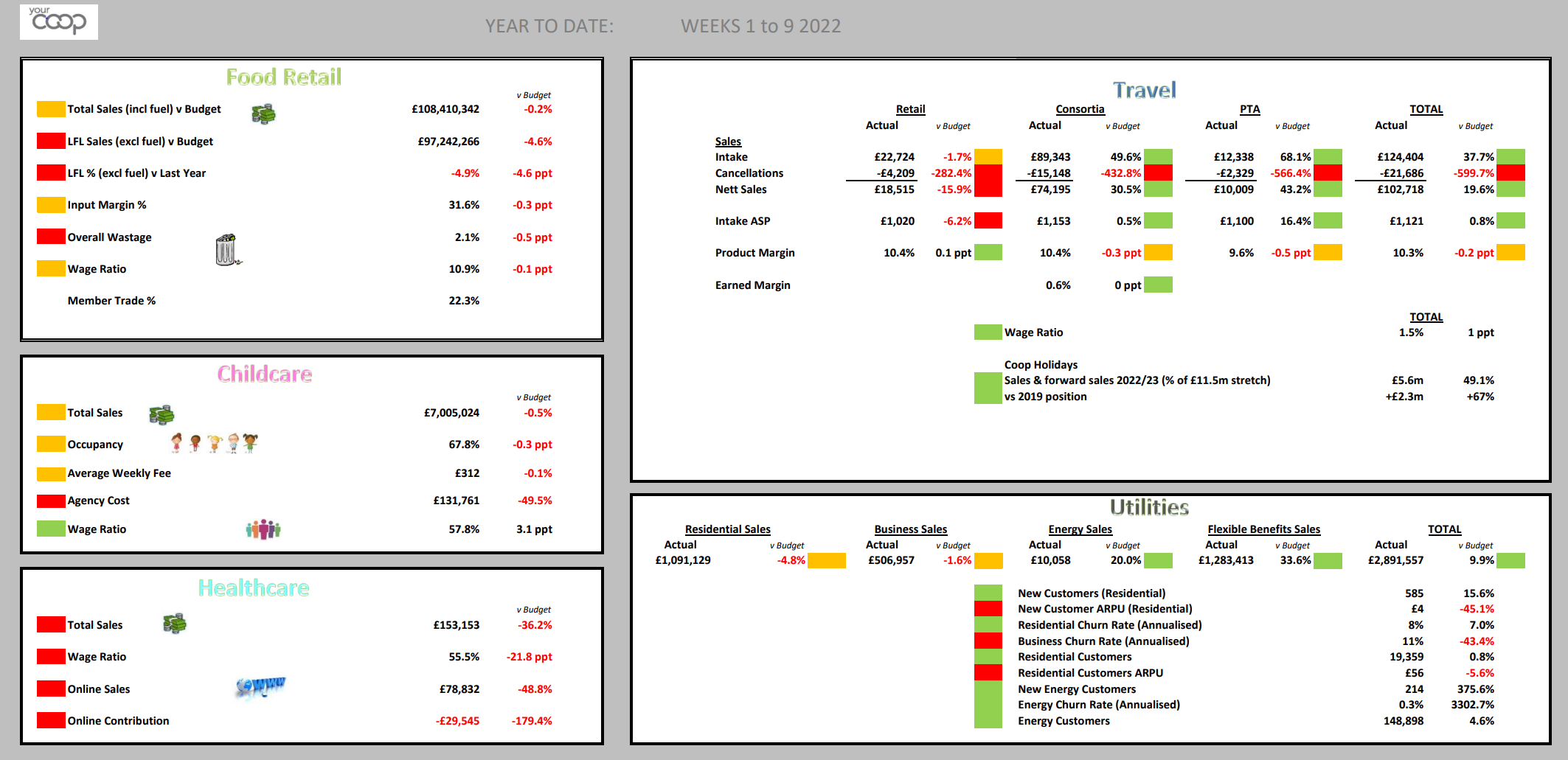 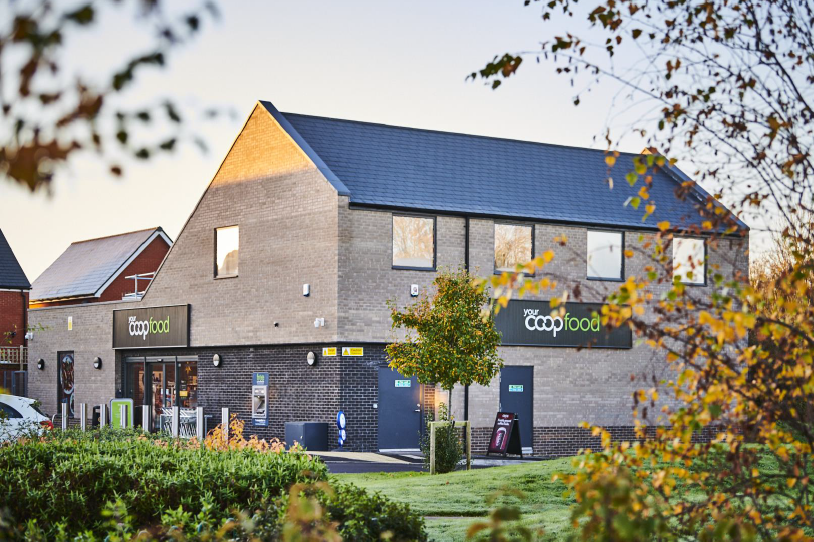 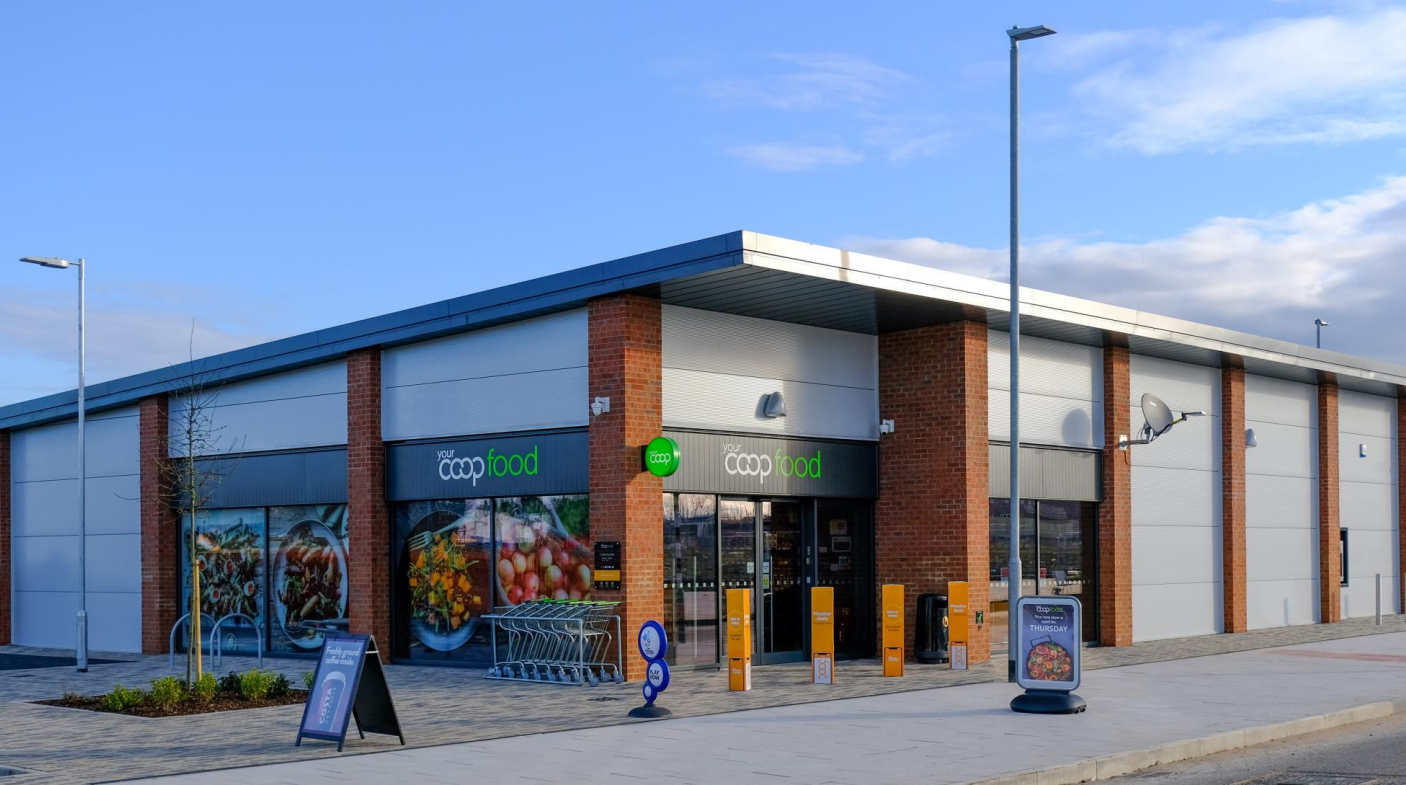 Convenience store
 Requirements
Geography
Target growth areas includes below counties:

Shropshire, Staffordshire, West Midlands, Herefordshire, Worcestershire, Warwickshire, Northamptonshire, Monmouthshire, Gloucestershire, South Gloucestershire, Oxfordshire, Buckinghamshire, Bedfordshire, Hertfordshire, Wiltshire, Berkshire

Location
Central to strong residential catchment
Major transient routes
Local Centre opportunities
Strong access/egress
Excellent visibility

Sites
0.4-0.5 acres
Units of up to 4,500 sq. ft gross
Minimum of 15 parking spaces

Existing Buildings
Retail units
Mixed use developments
Pub conversions

Tenure
Freehold/Leasehold
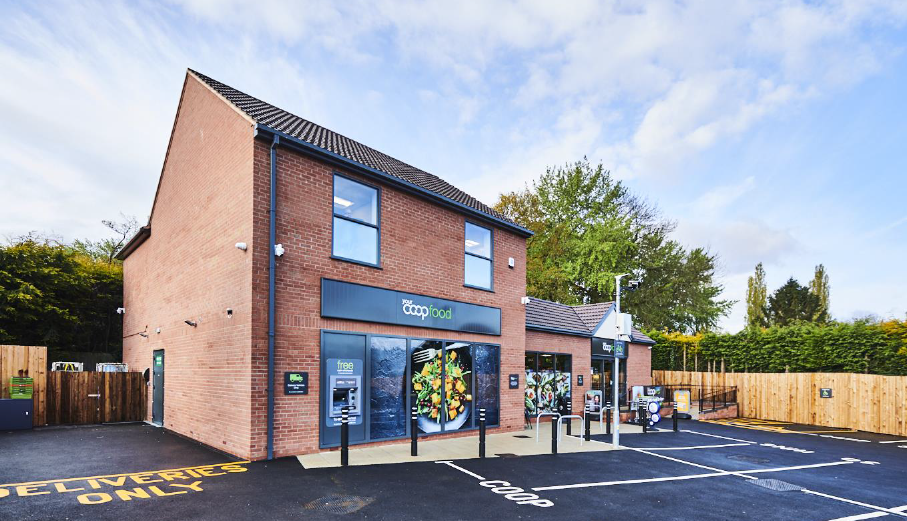 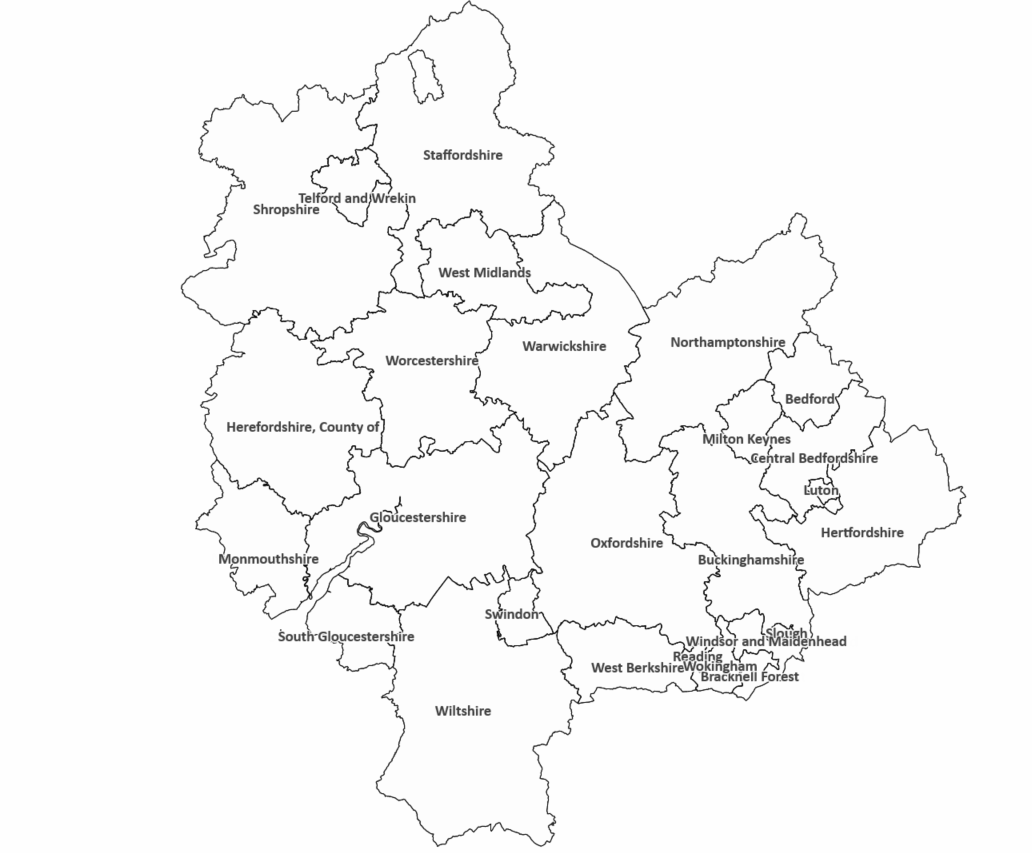 Trading/Growth Areas
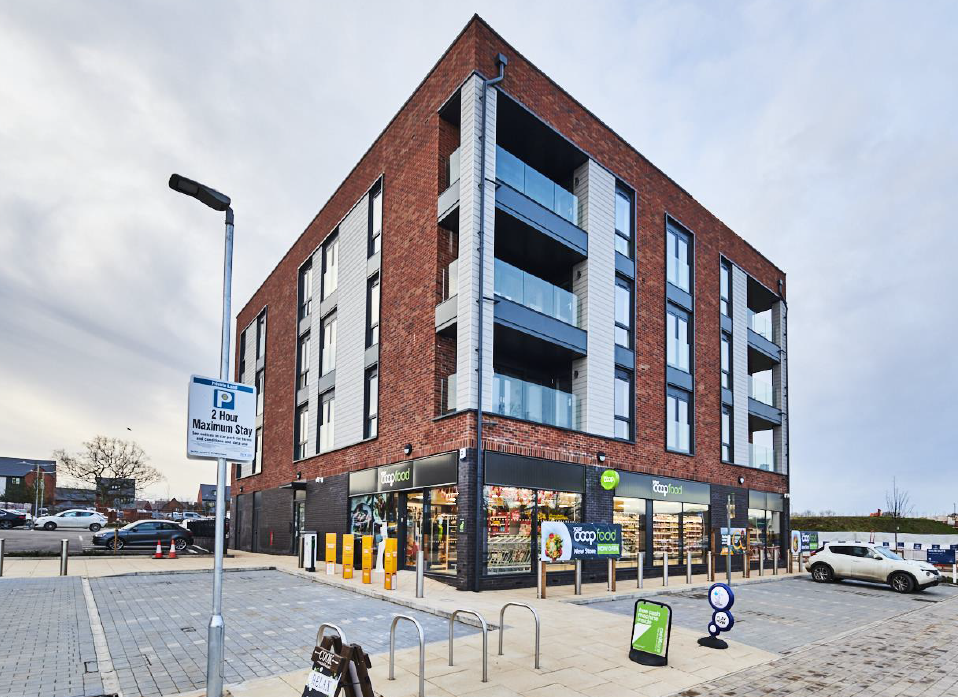 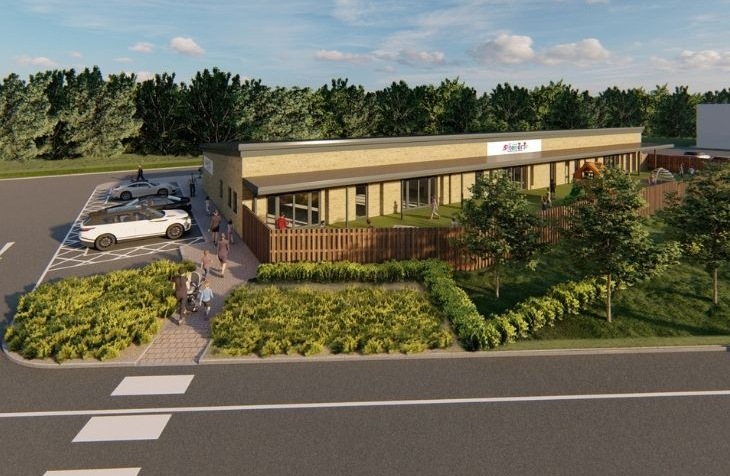 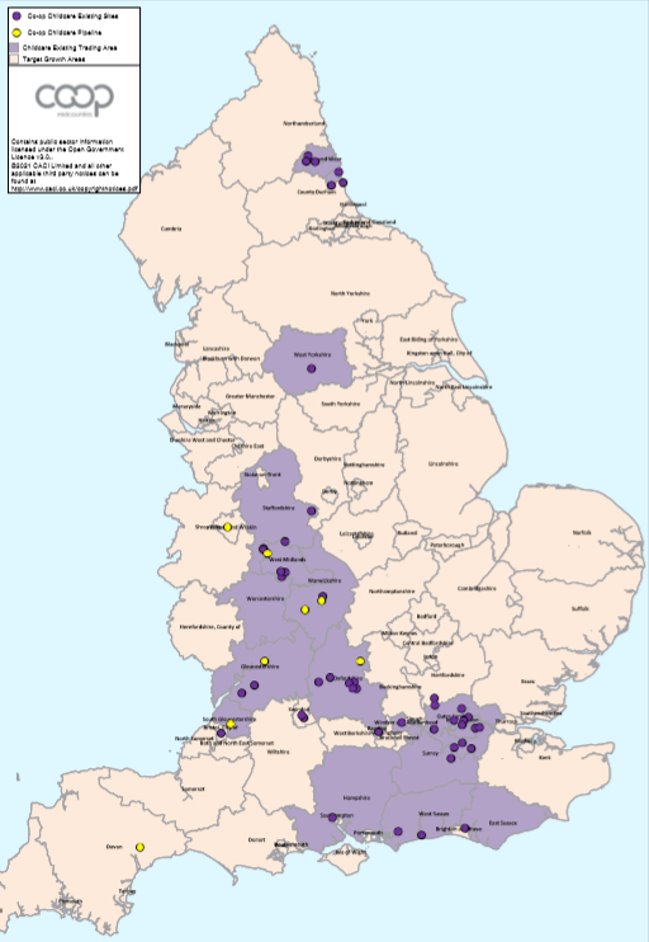 Childcare nursery Requirements
Existing locations
Geography
Nationwide across England

Location
Strong residential catchment and proximity to areas of significant employment such as Hospitals/Universities as well as major transport/infrastructure links.

Sites
0.5-0.6 acres

Existing Buildings
Ideally single storey
5,000 to 6,000 sq. ft. plus 3,500 sq. ft outdoor space
20 parking/drop-off spaces
Strong accessibility and visibility

Planning
Class E – no requirement for change of use from shops, offices, pubs, restaurants etc.

Tenure
Freehold/Leasehold considered.
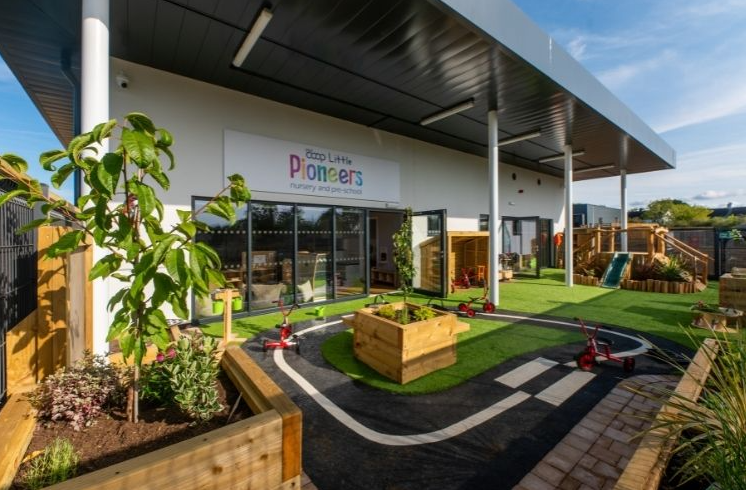 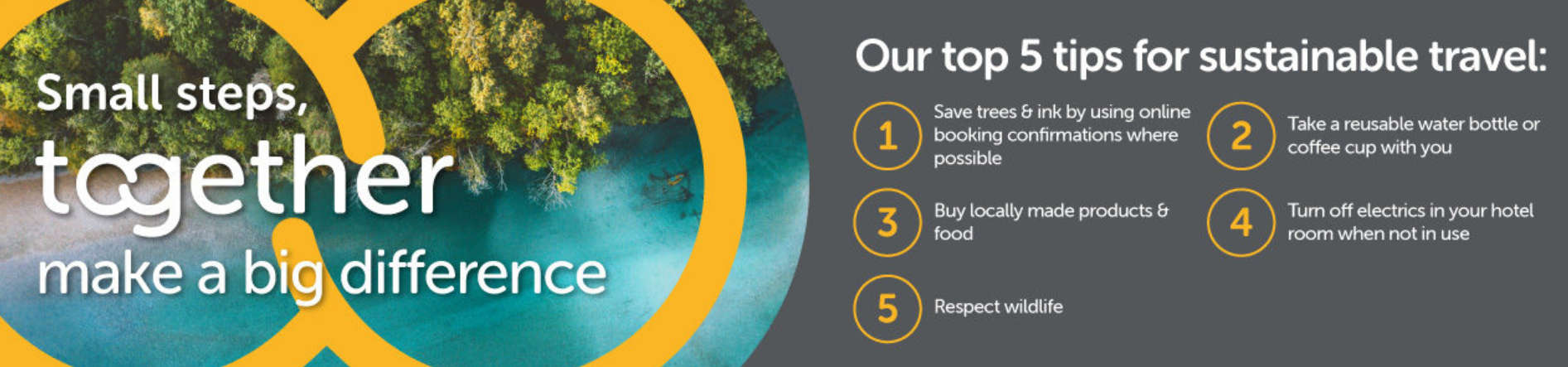 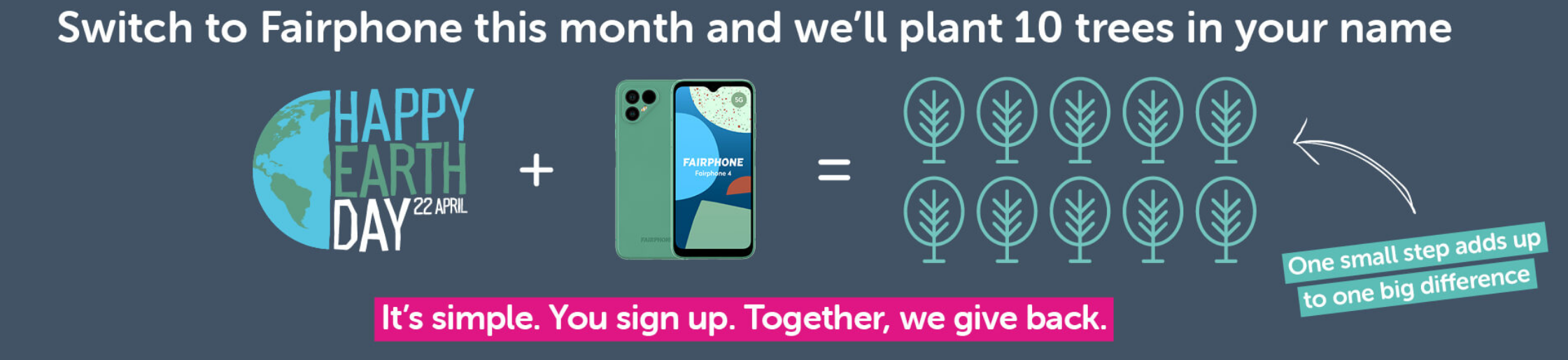 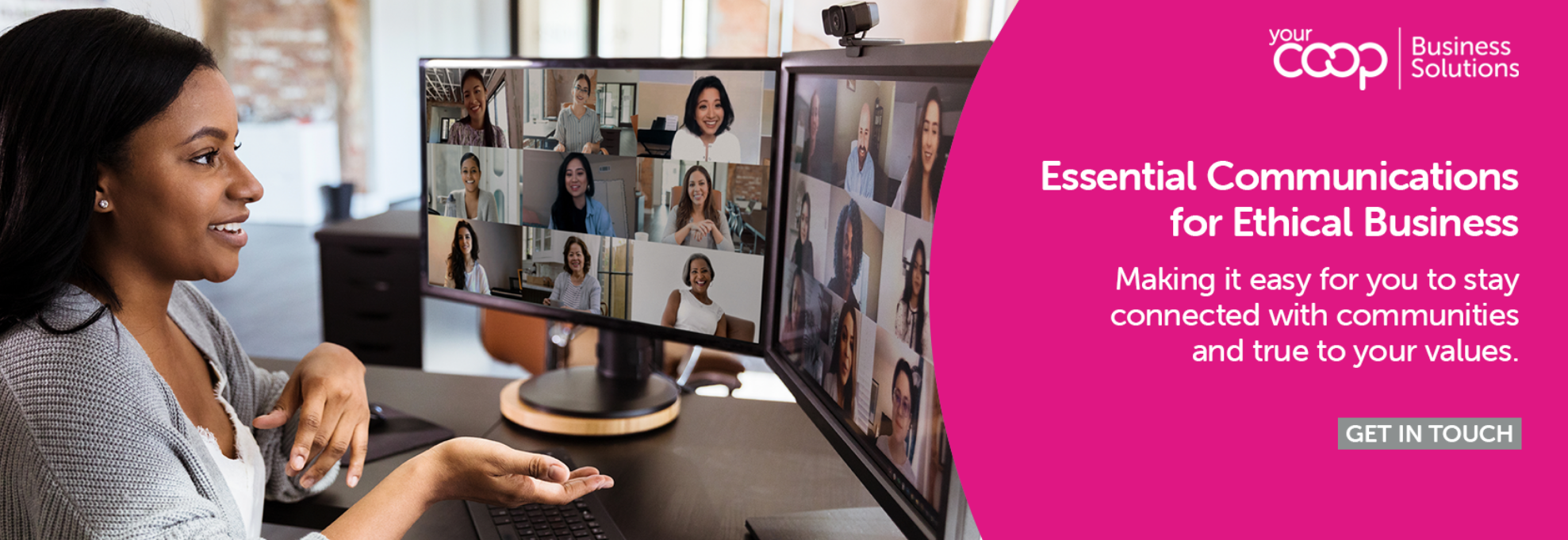 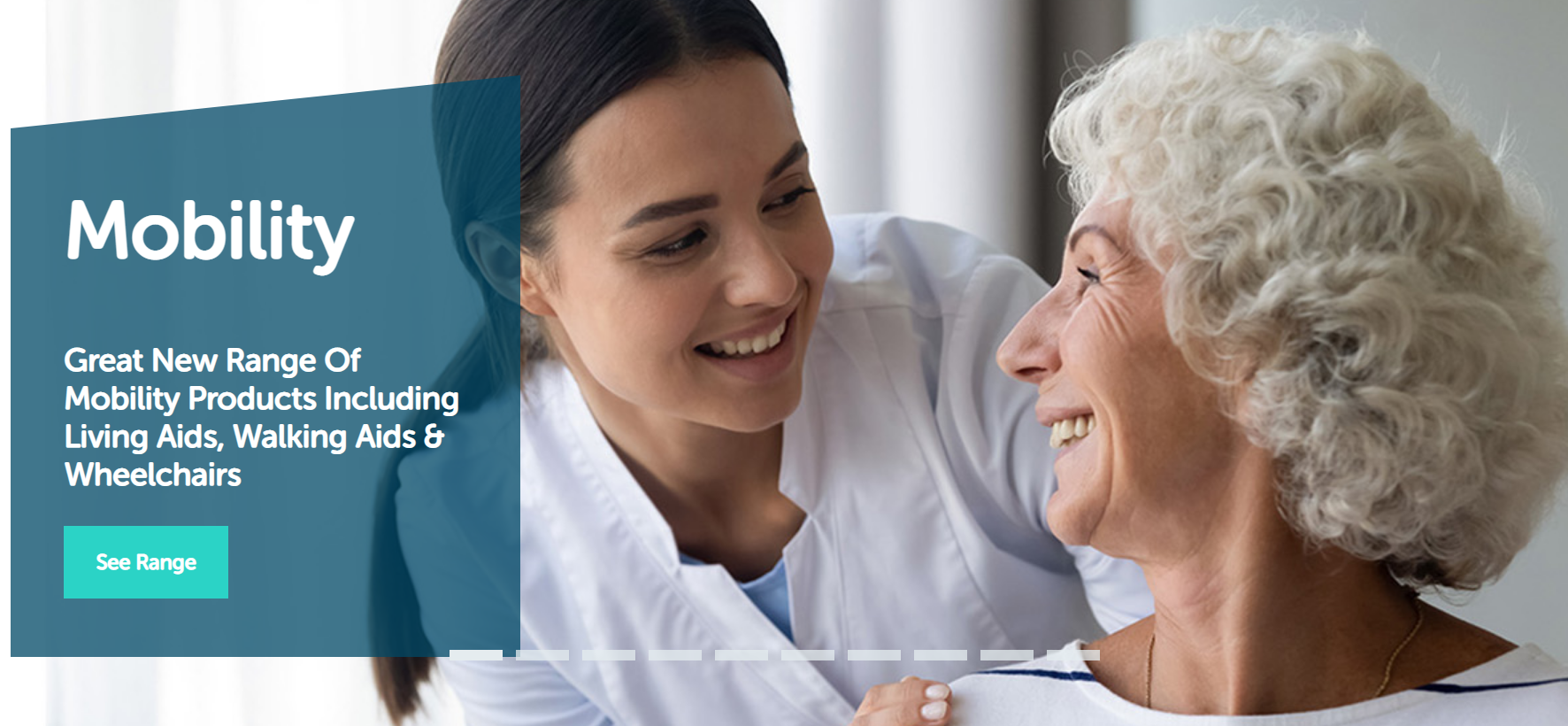 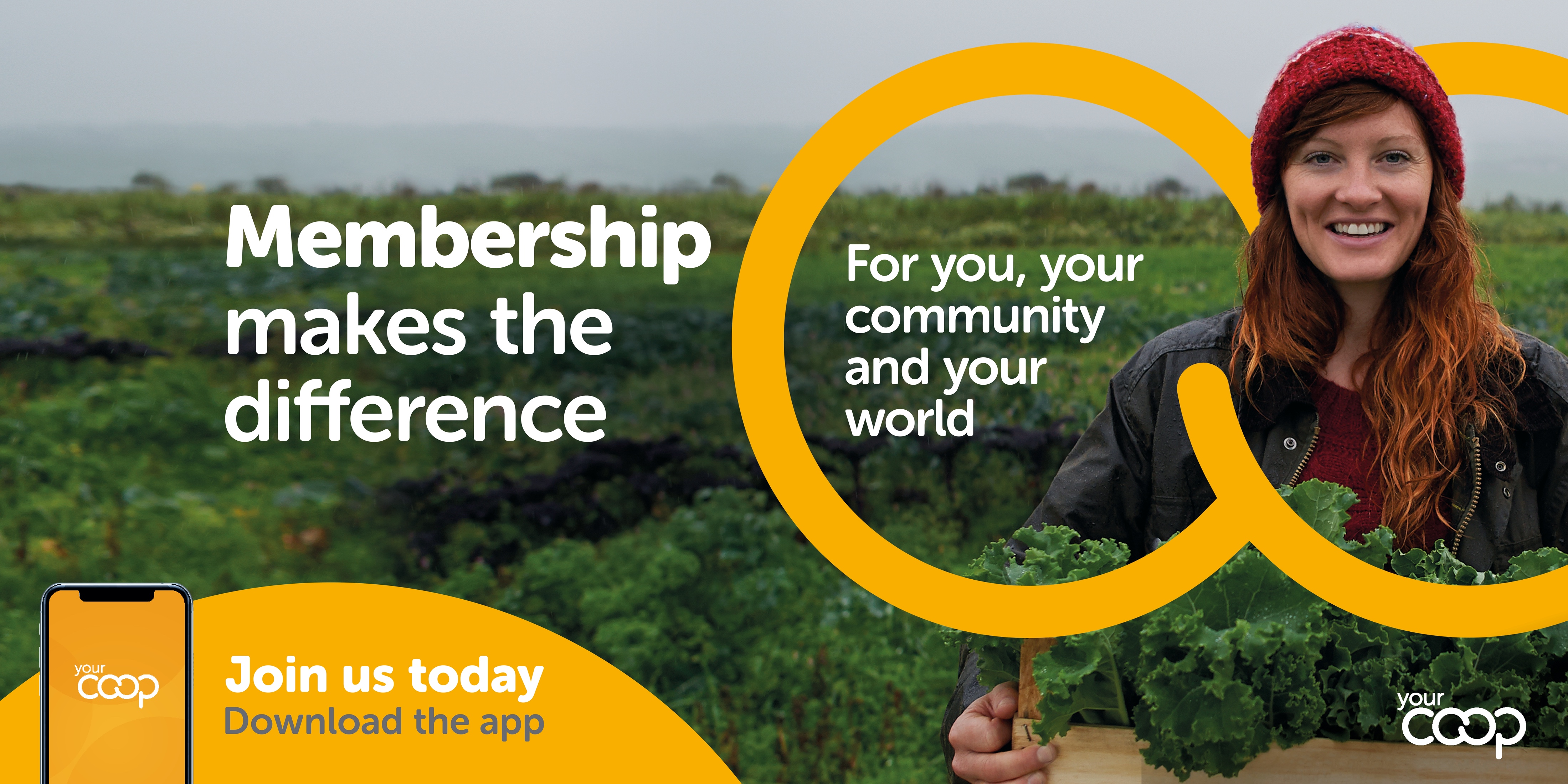 Member engagement
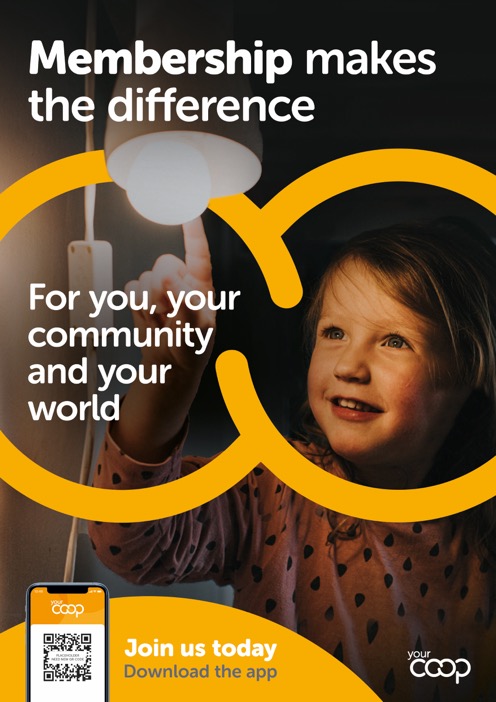 Over 60,000new app users
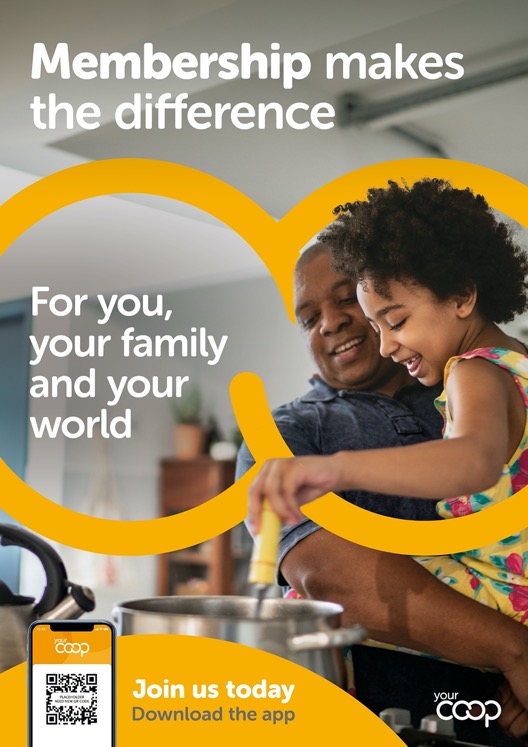